Quality of Amplification Foils (Cond’ive & Res’ive)
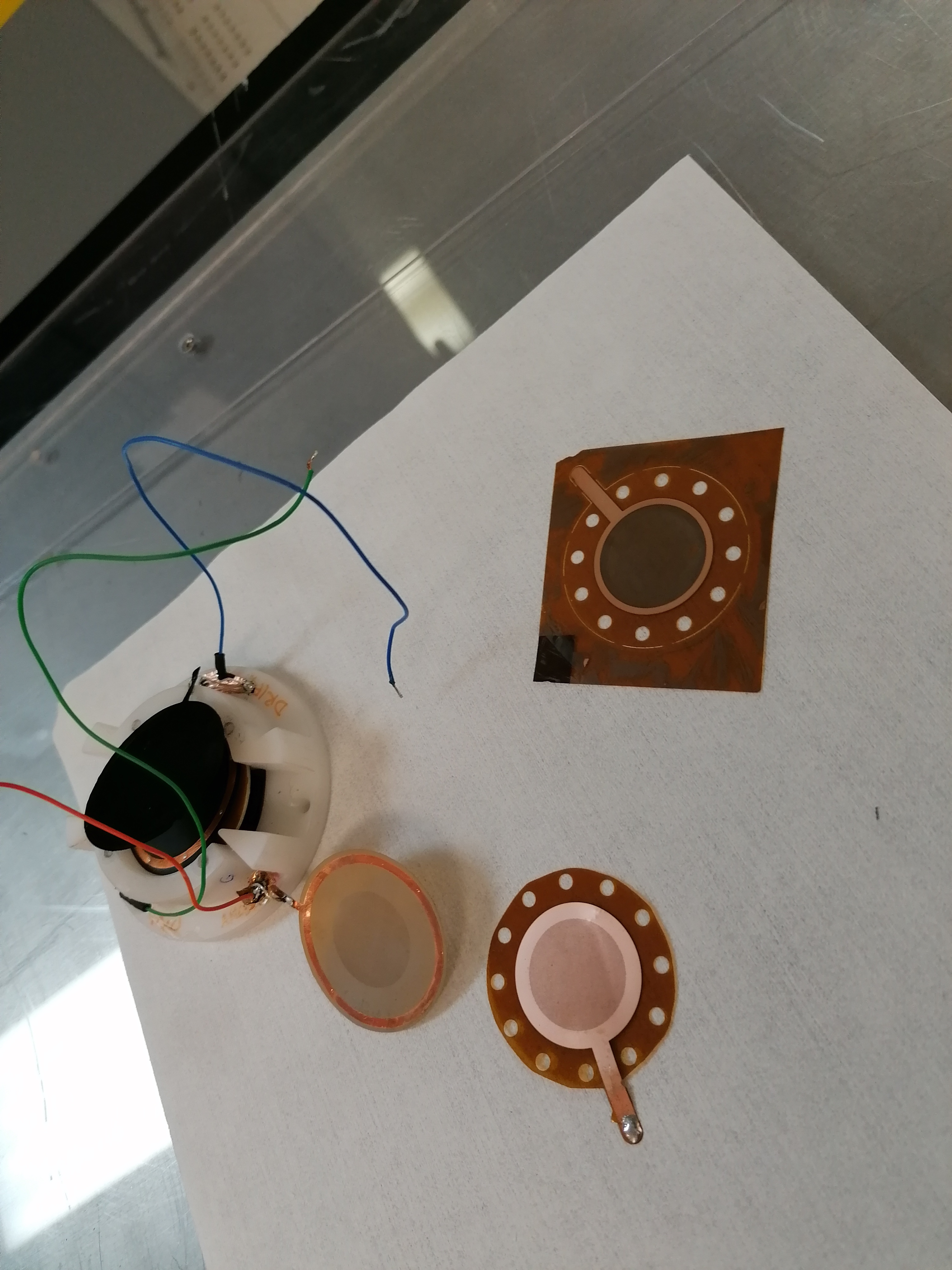 Conductive Foil
Resistive Foil (1st prod)
Resistive Foil (2nd prod)
2019
2020
2020
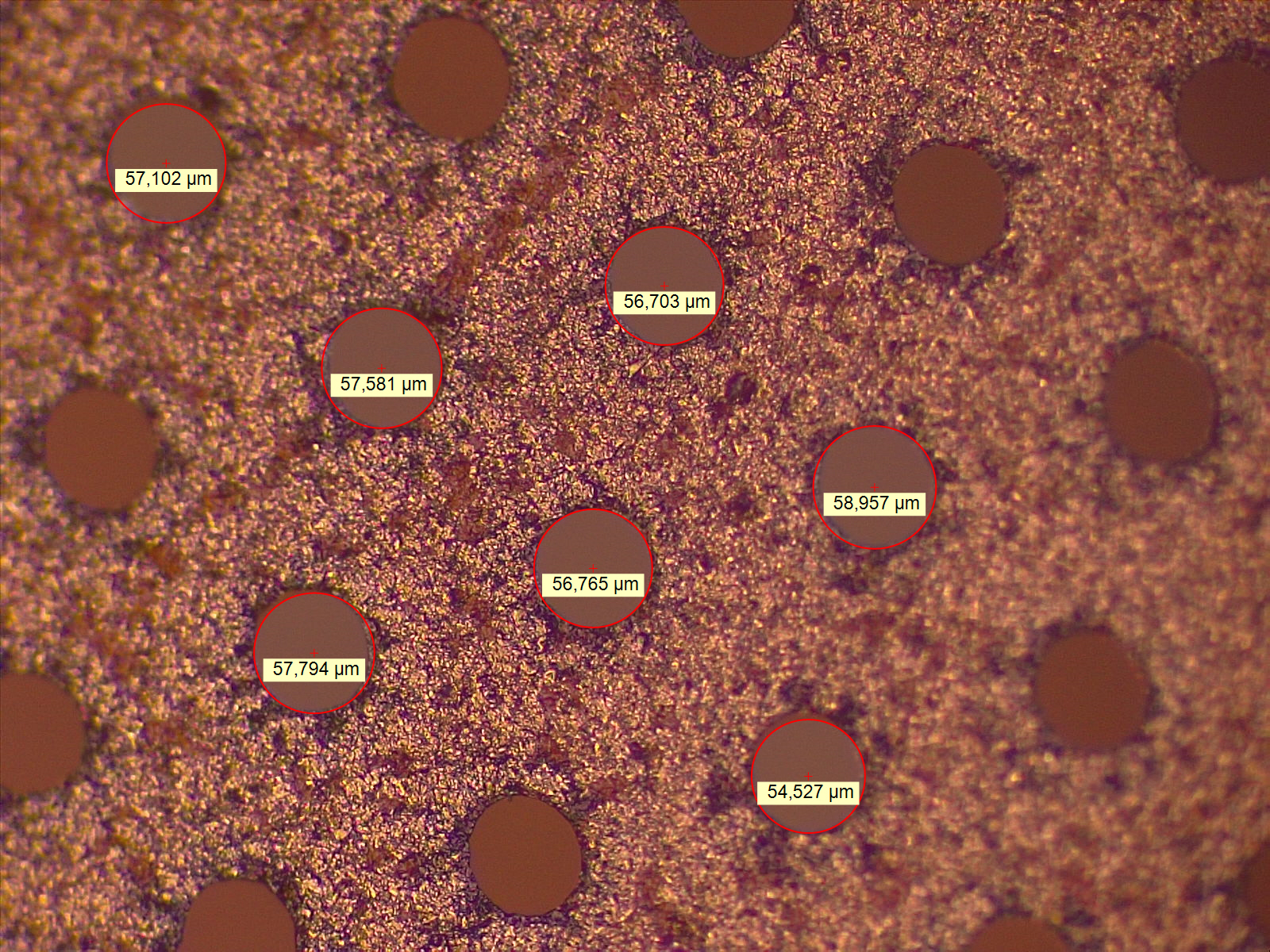 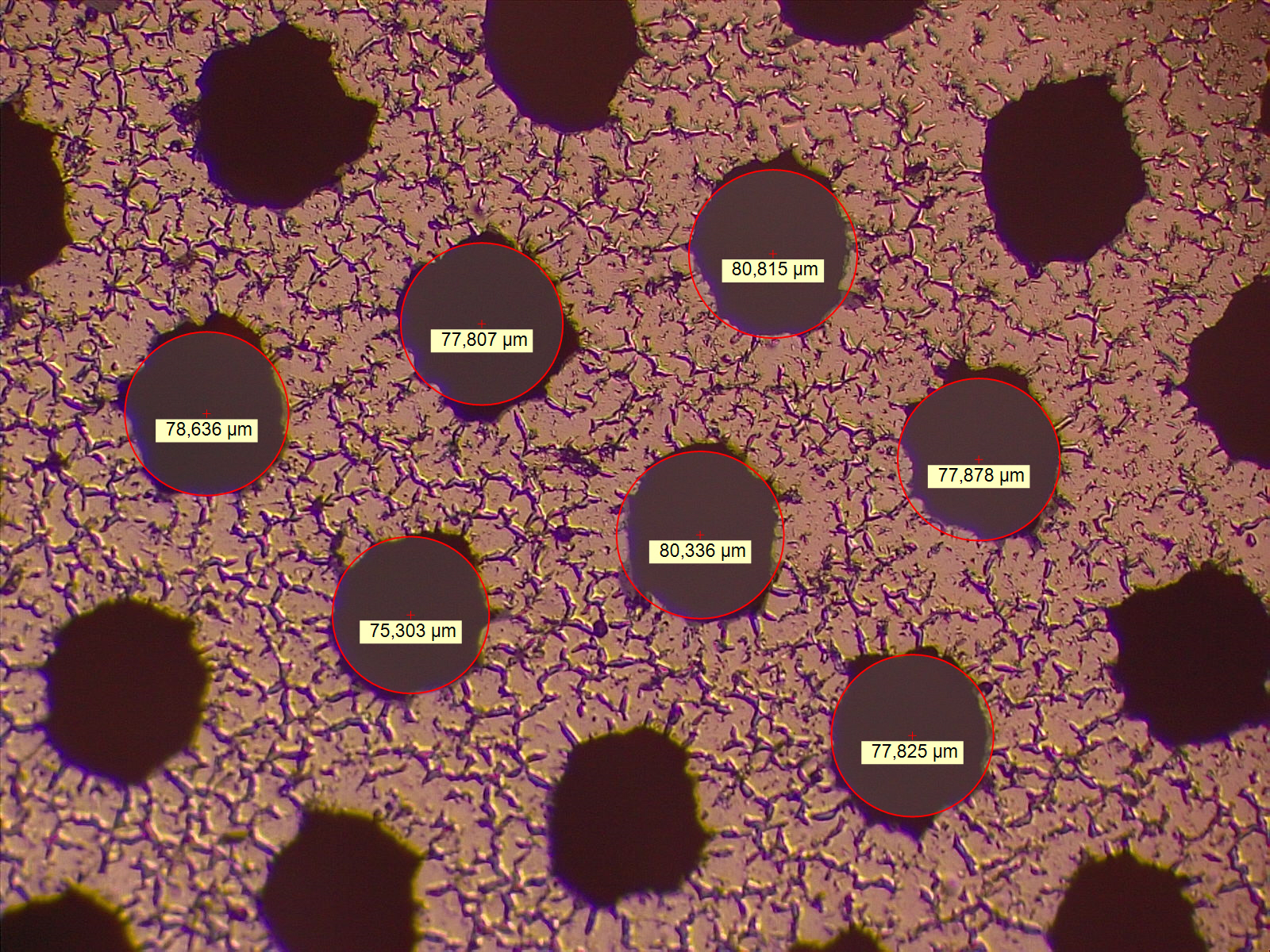 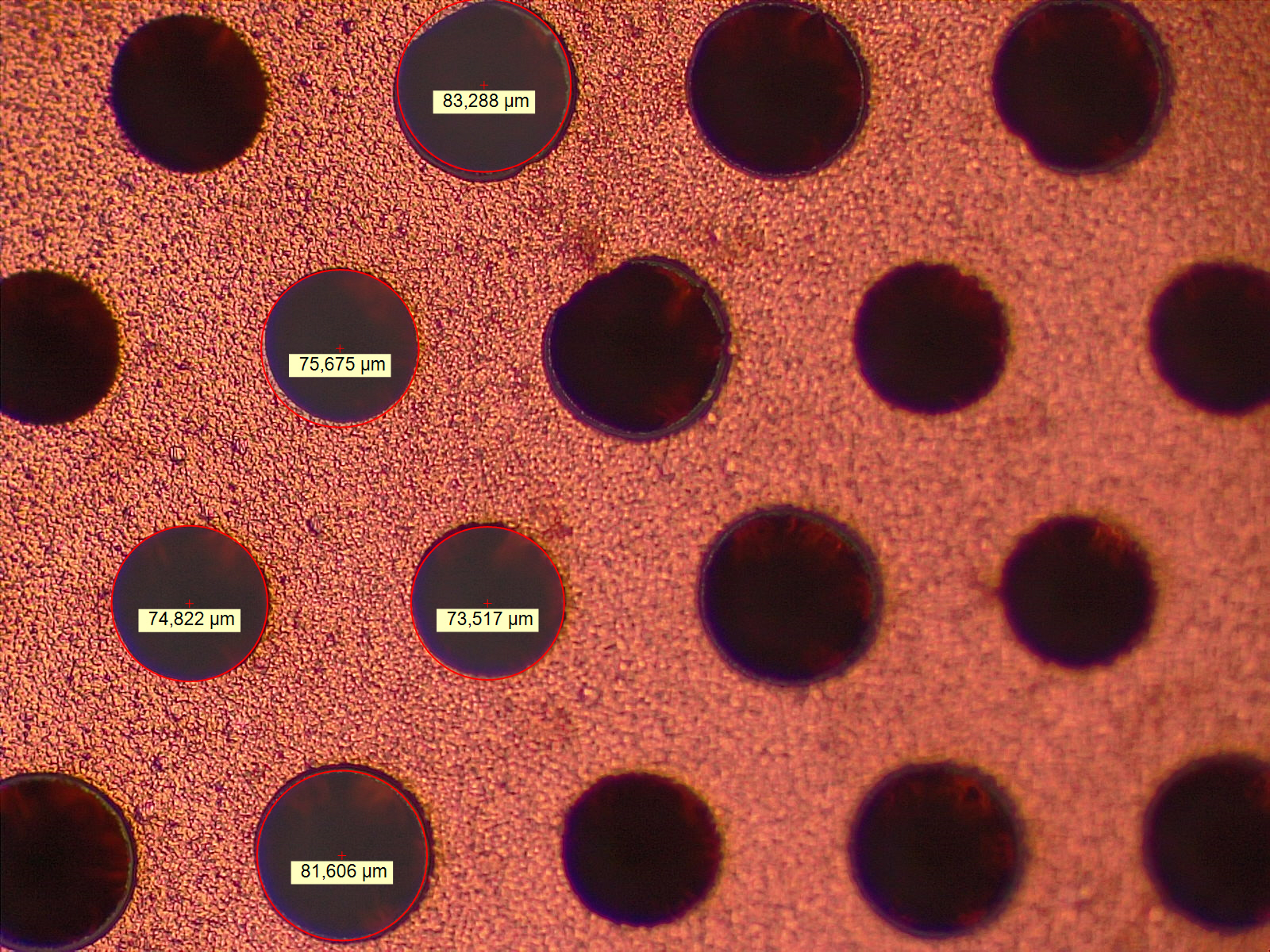 Top (Cu/DLC)
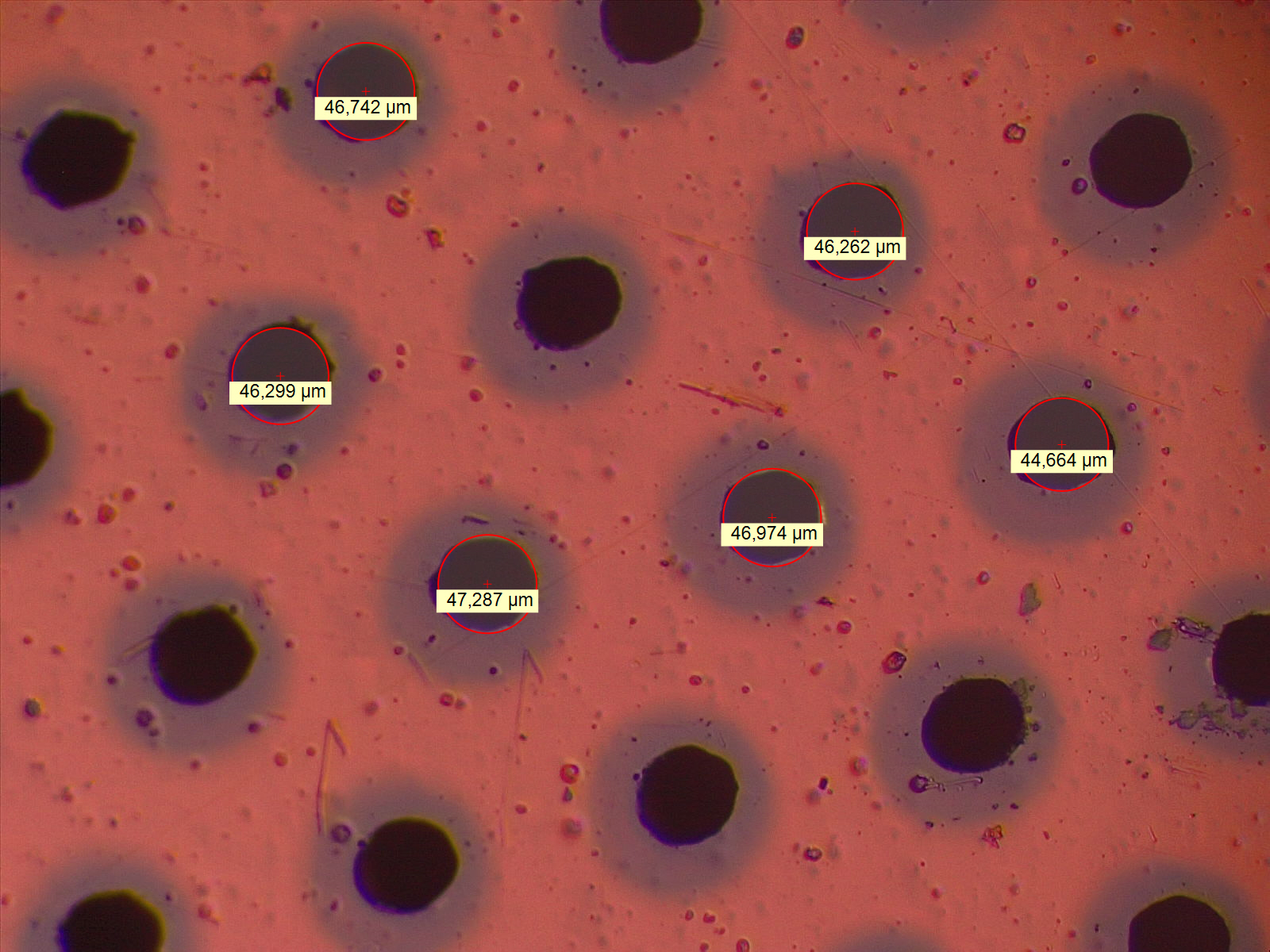 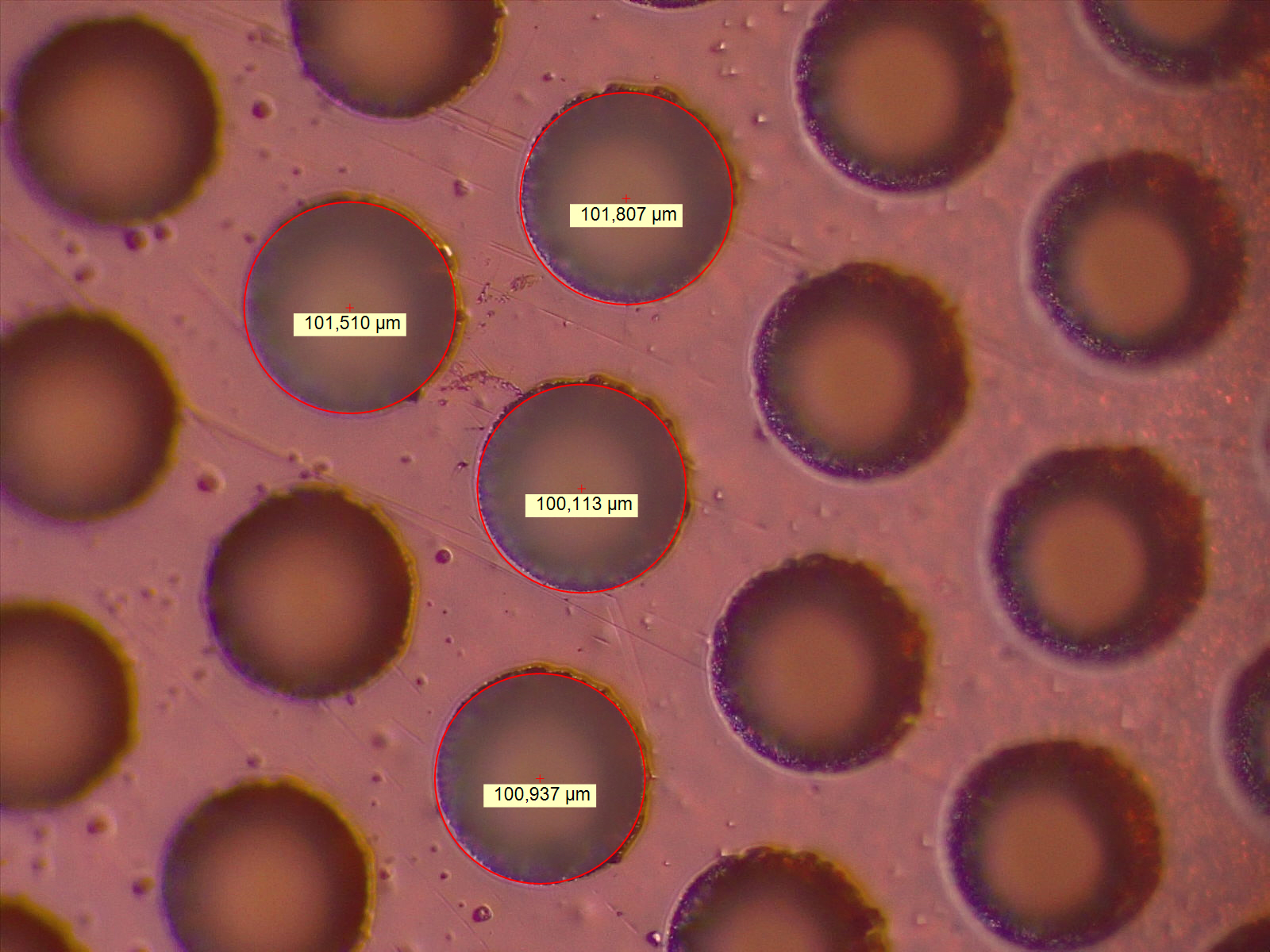 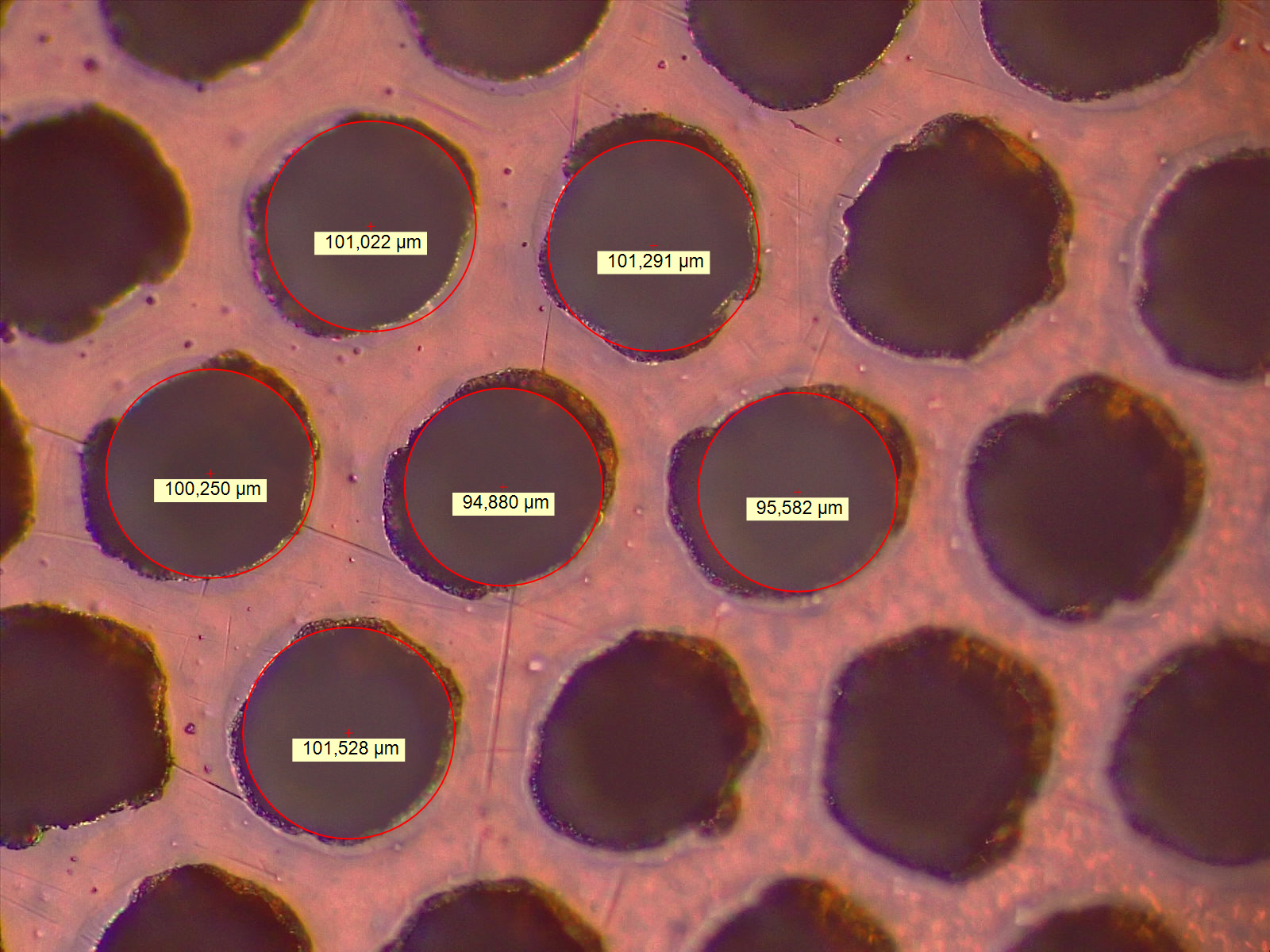 Bottom (PI)
Observations / Concerns
Cu electrode (July 2020)
Smooth surface, hole quality is great, grain-size < 1um
First production DLC foil (July 2019) 
Smooth surface, hole quality is great, grain-size < 10um
Very circular bottom holes
2nd production DLC foil (July 2020)
Canyon-like surface, no grains visible, distored holes
Distored bottom holes


Check USTC details of 2019 and 2020 FTM foil production
DLC Foil Production Procedure:Breaking of DLC in last step is clean / high quality ?
2nd Foil prod (2020)
inside detector
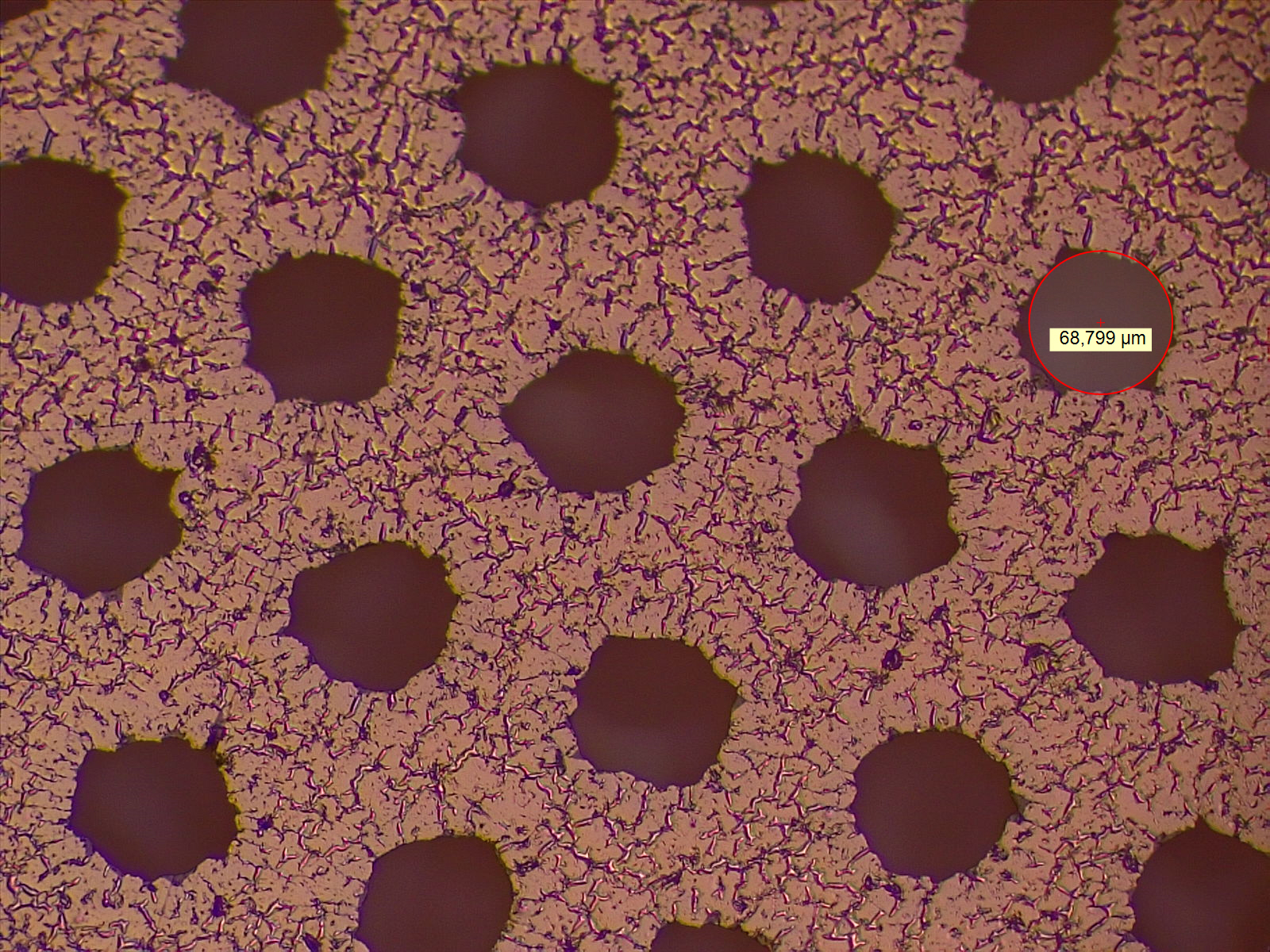 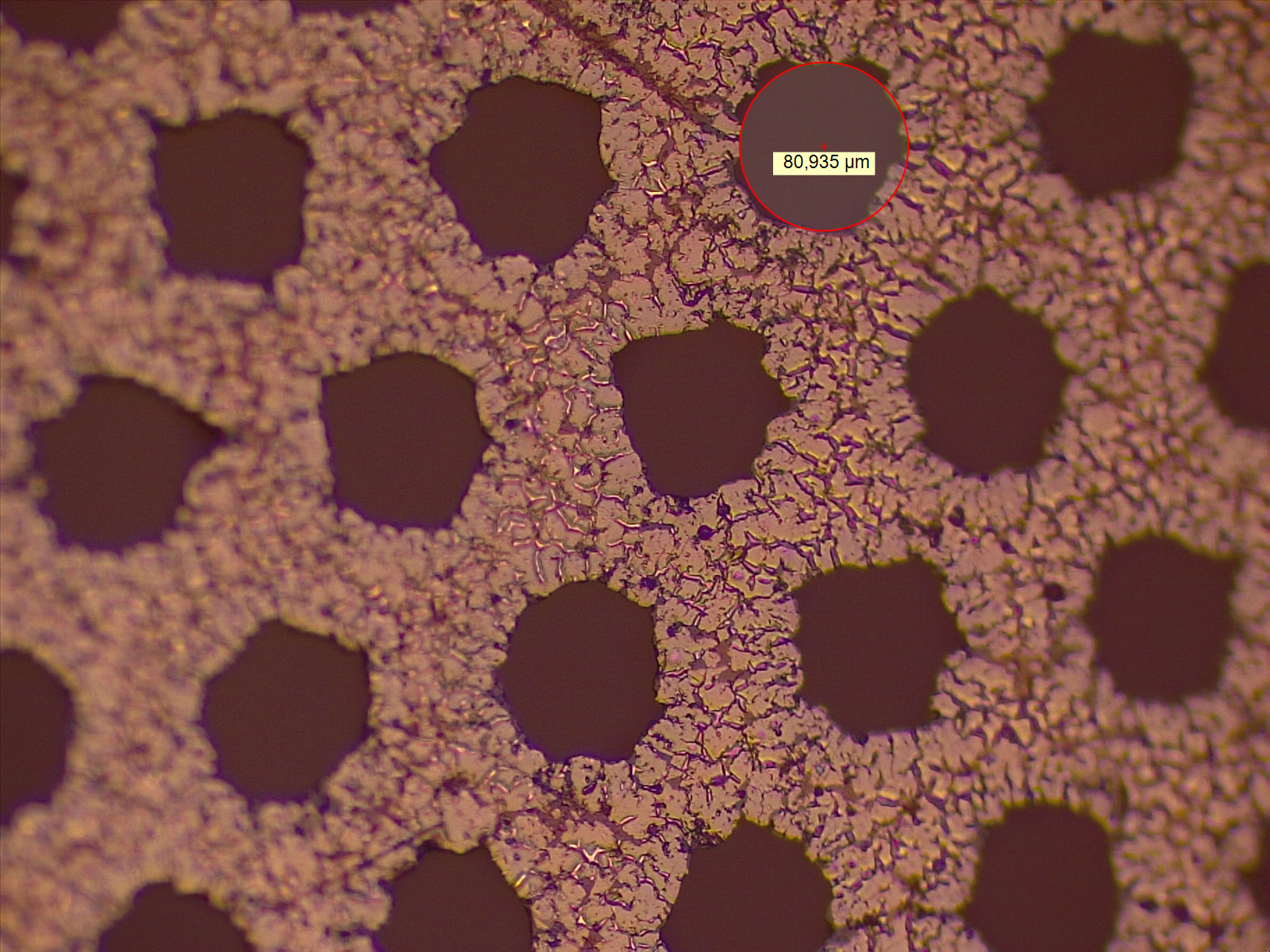 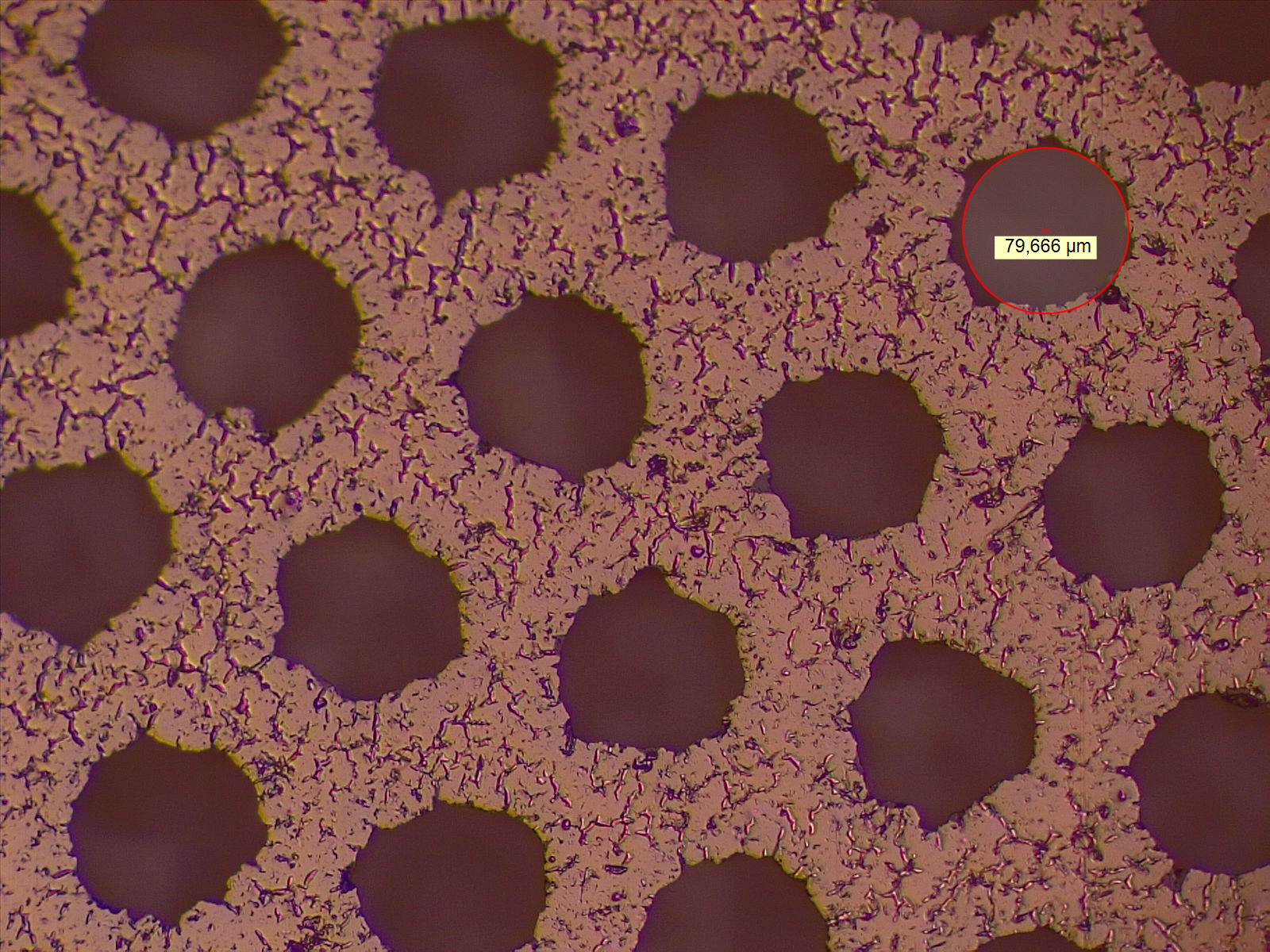 1
7
3
5
Top (DLC)
also inside detector
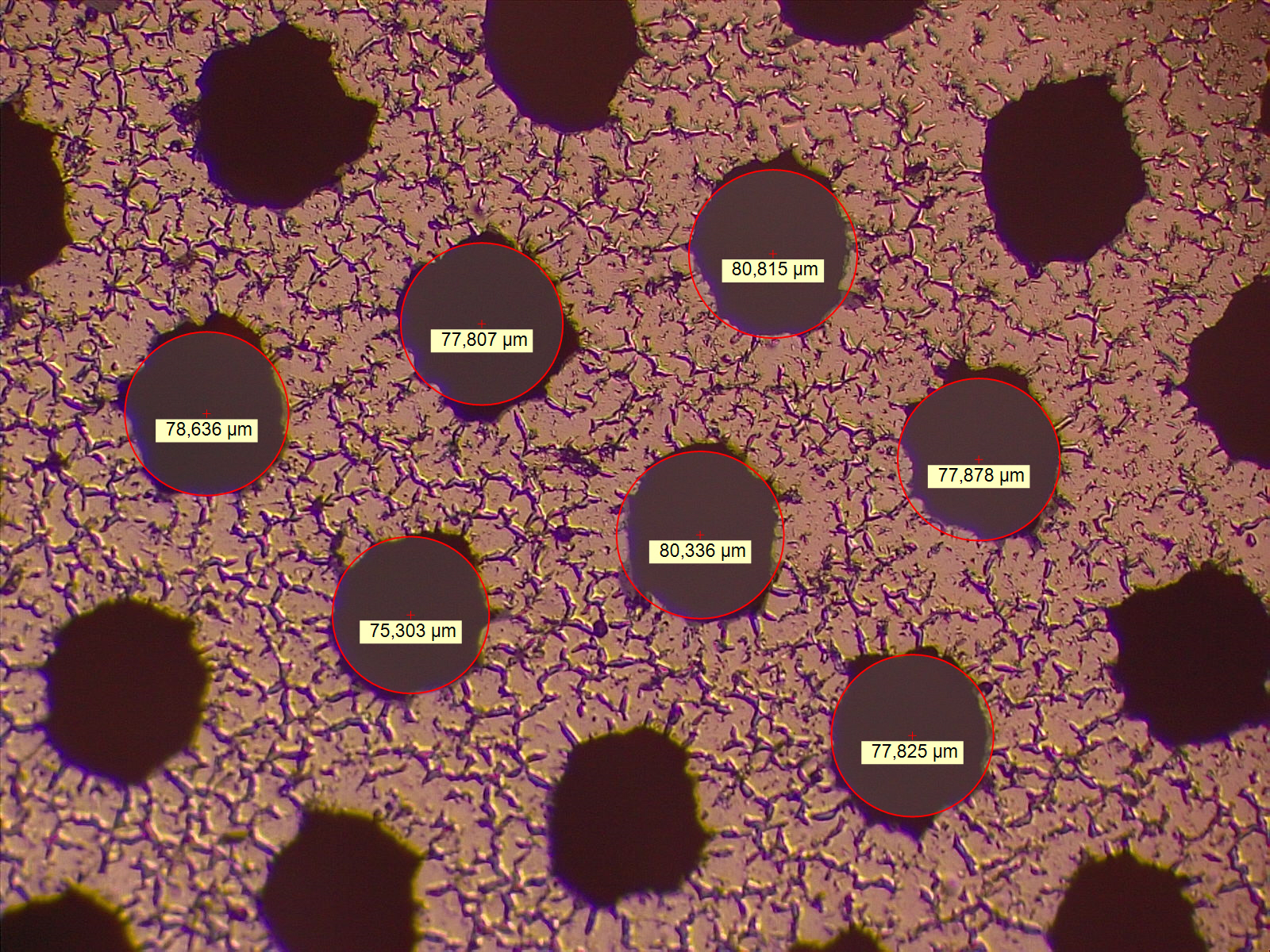 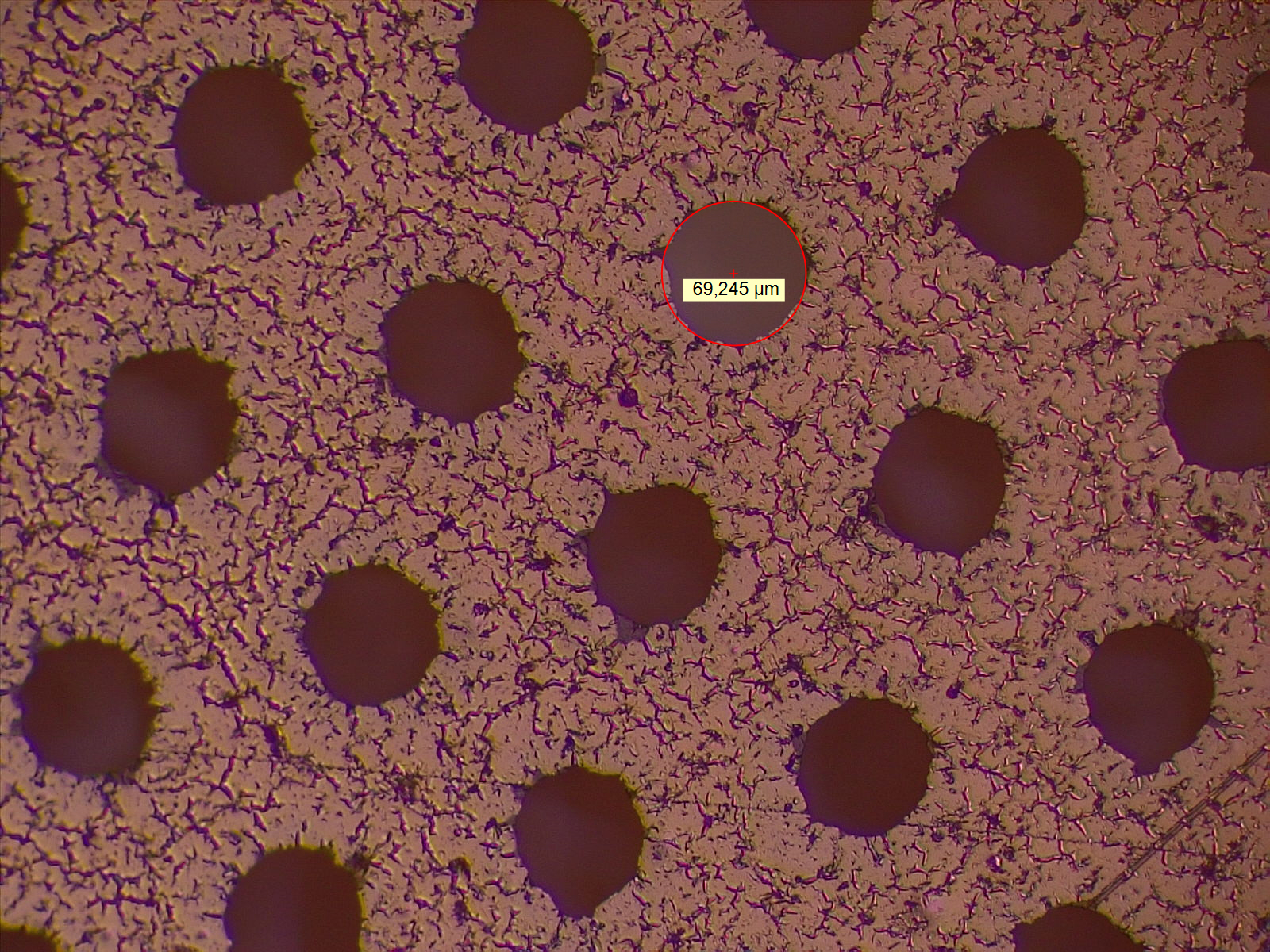 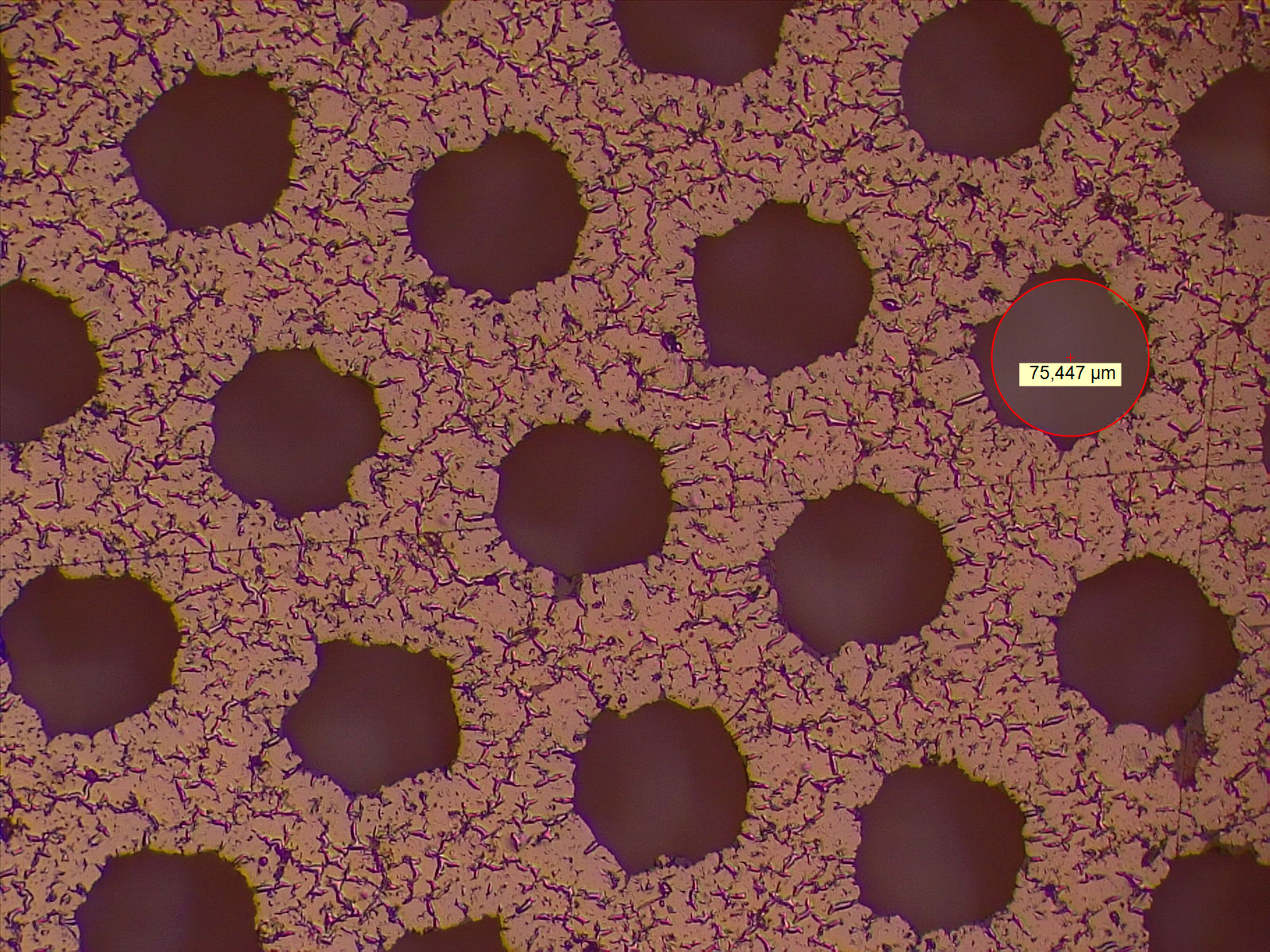 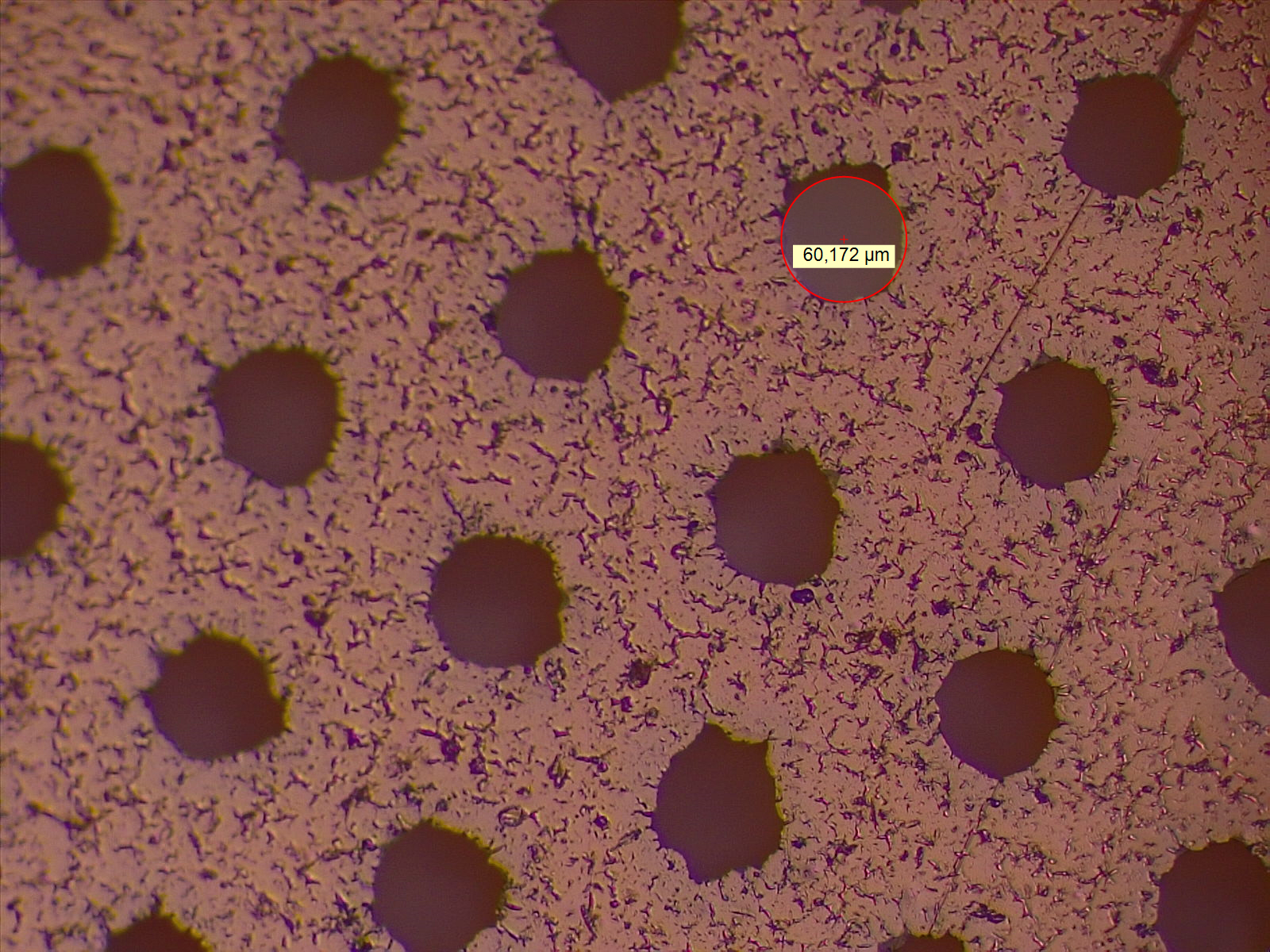 2
6
4
8
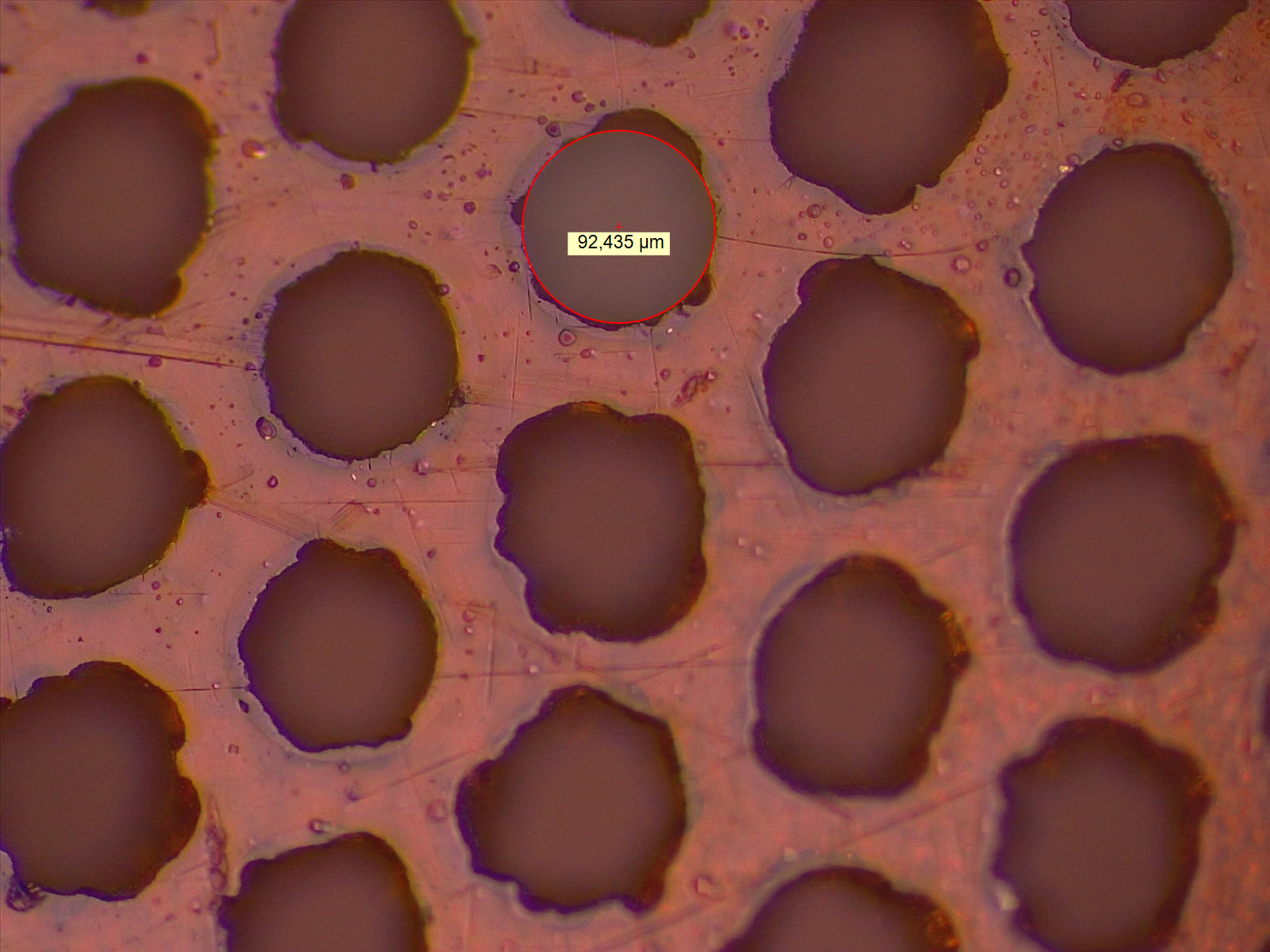 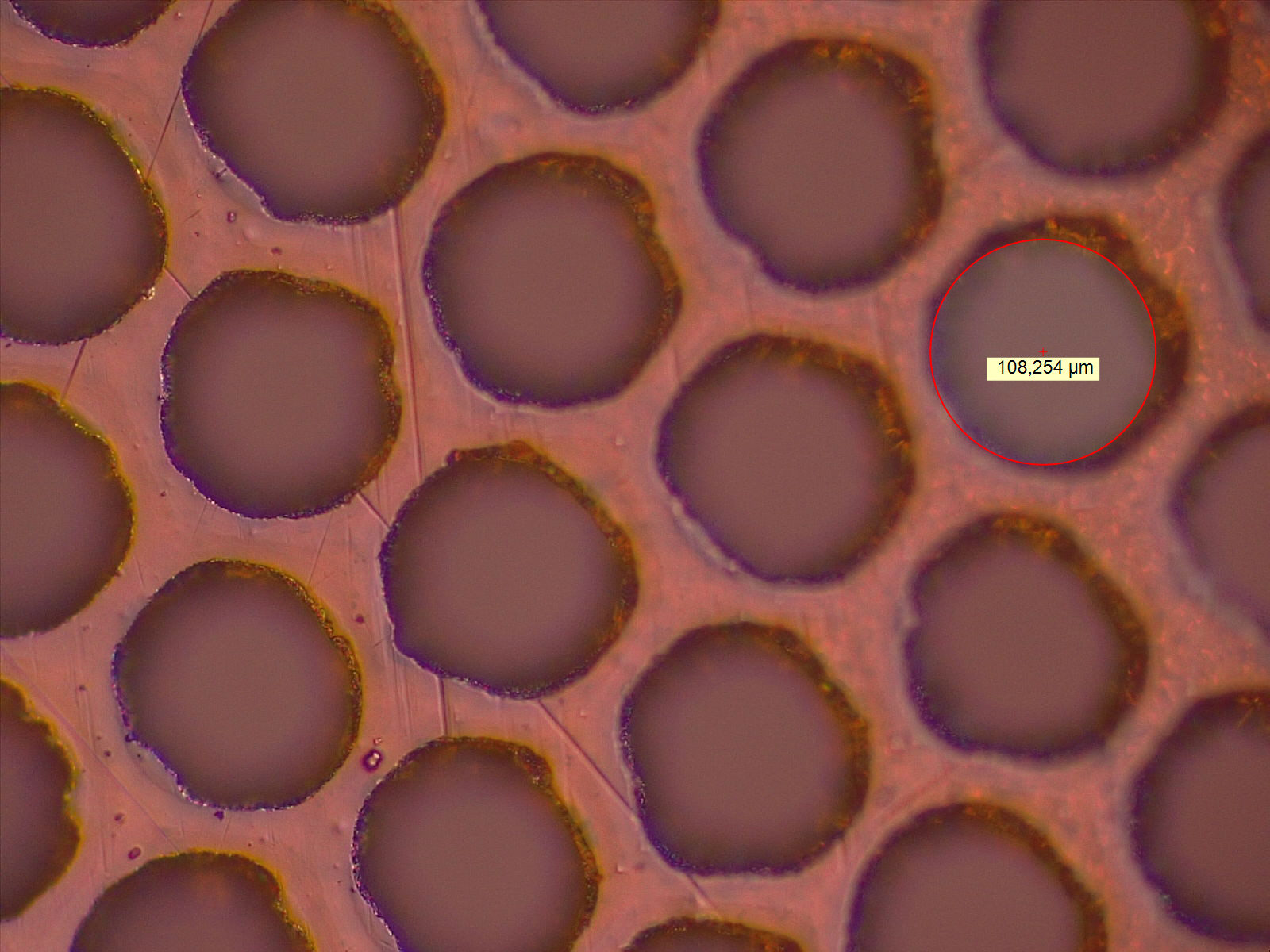 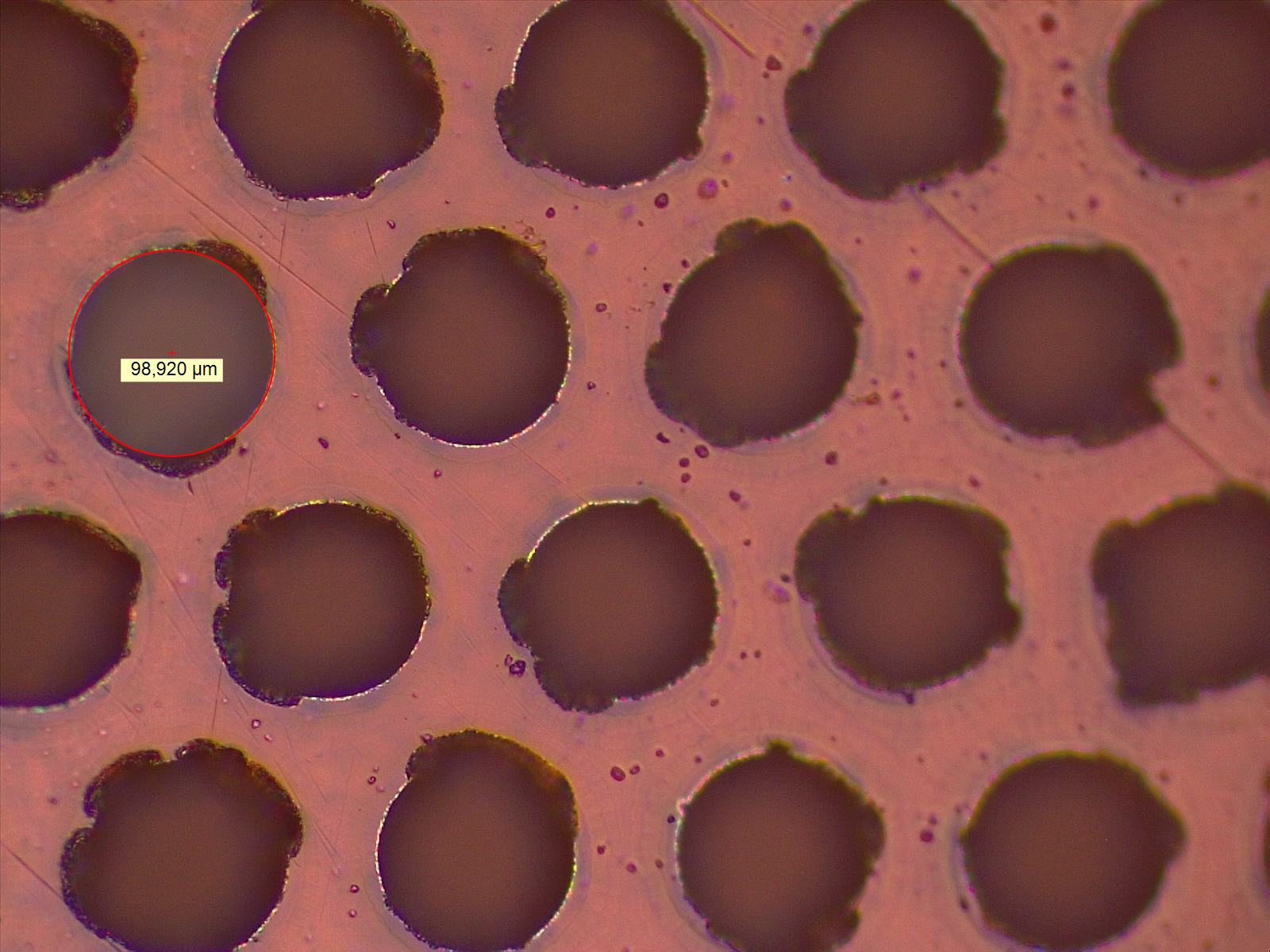 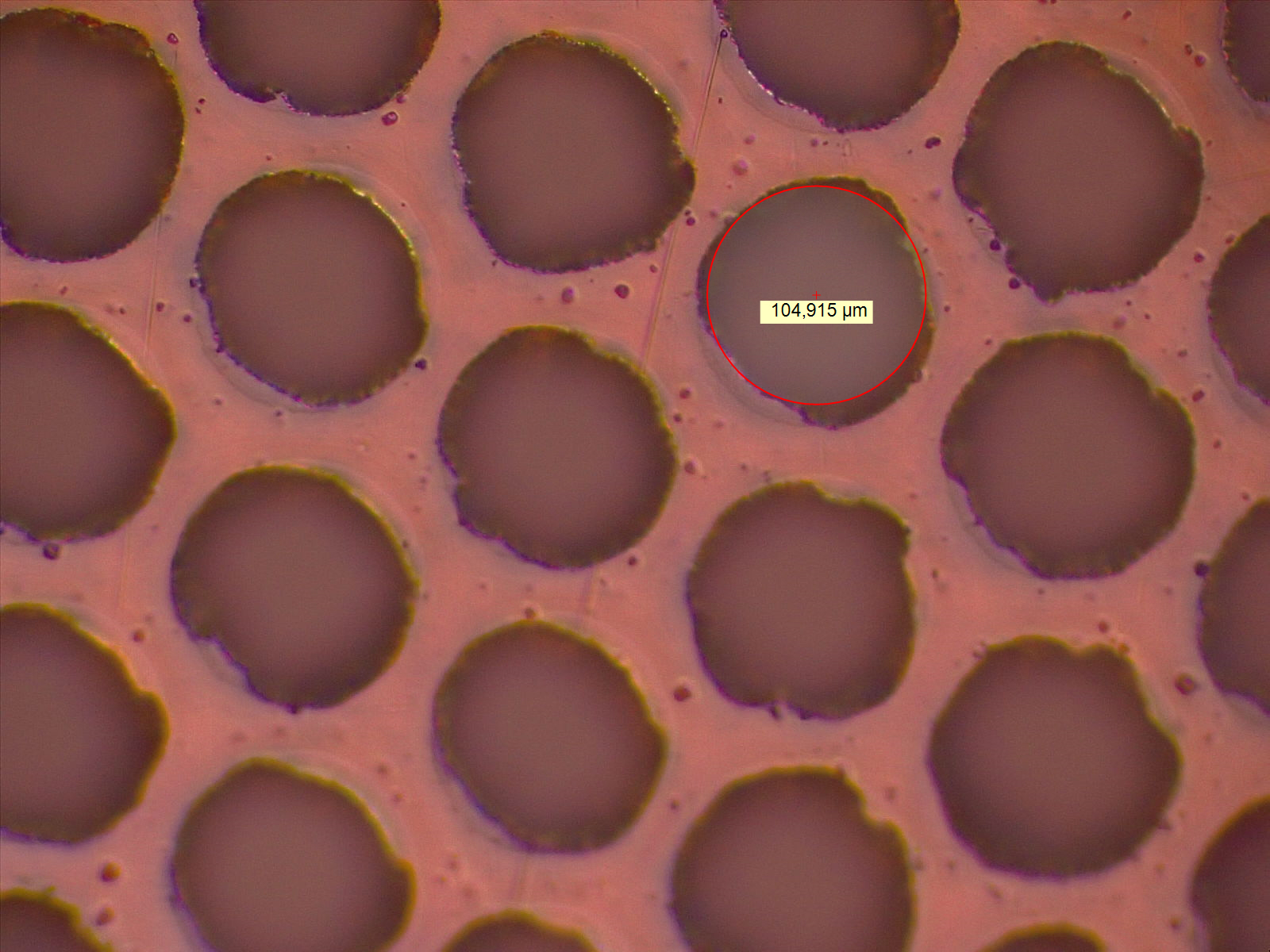 inside detector
1
7
3
5
Bottom (PI)
also inside detector
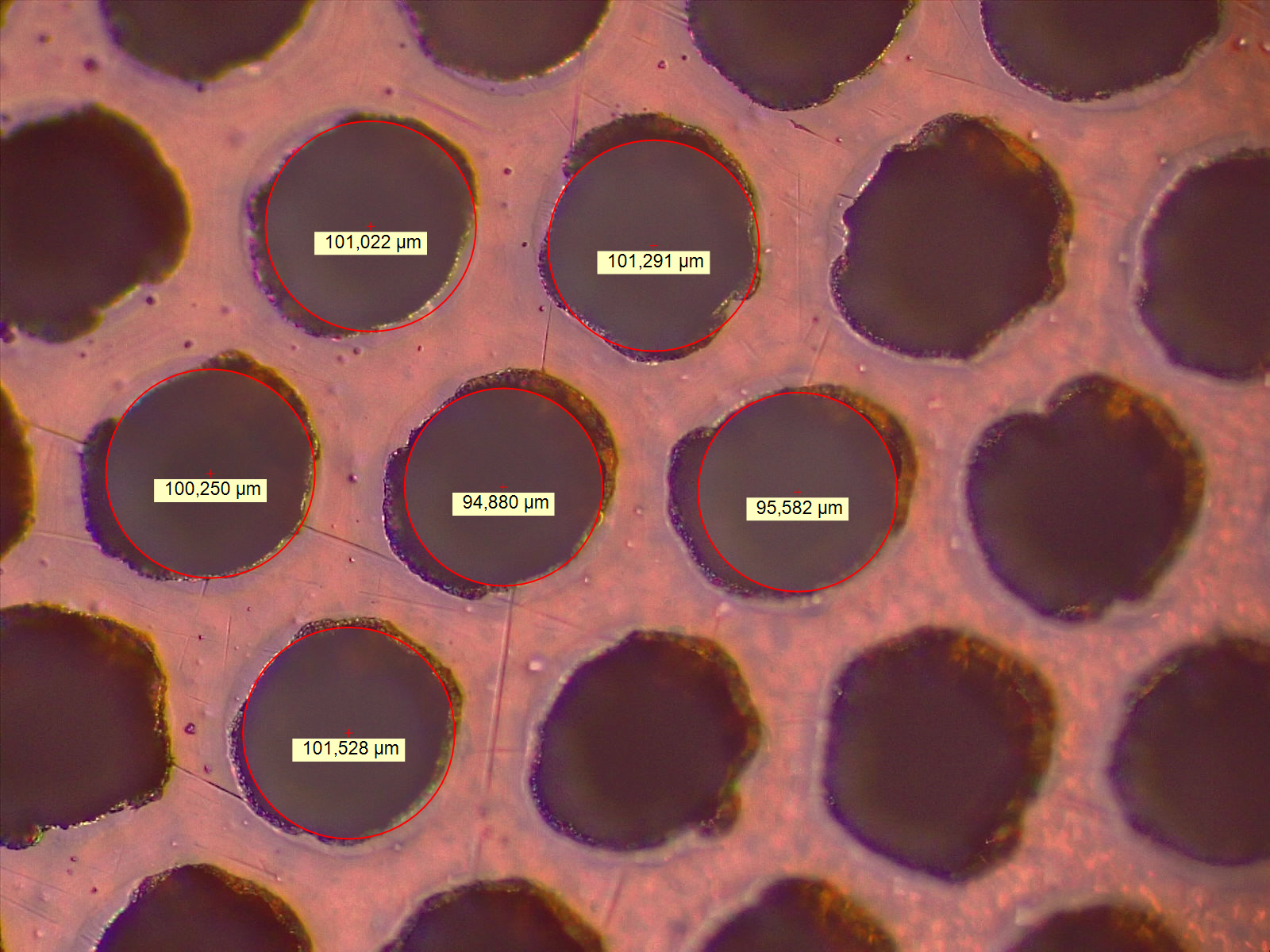 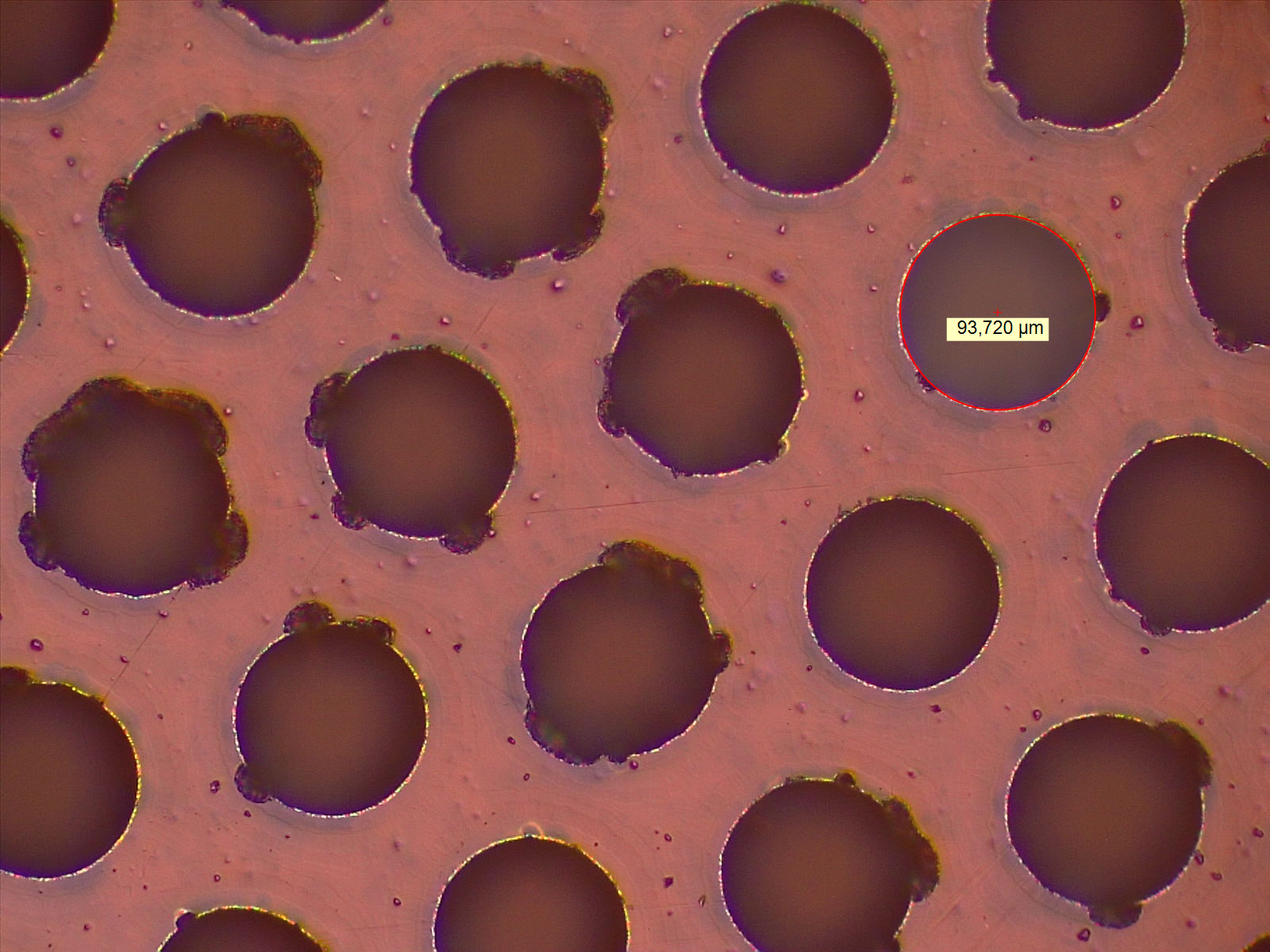 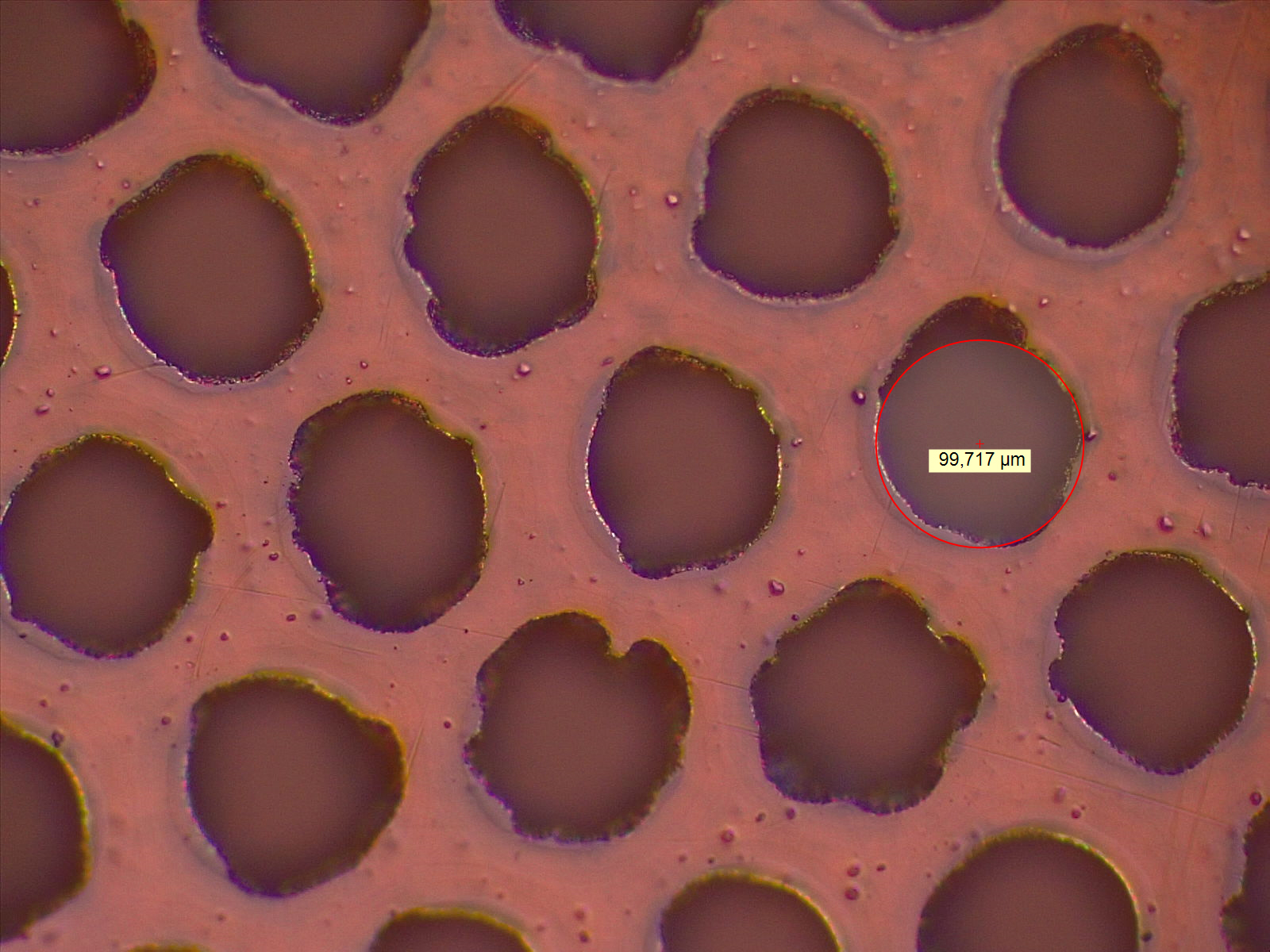 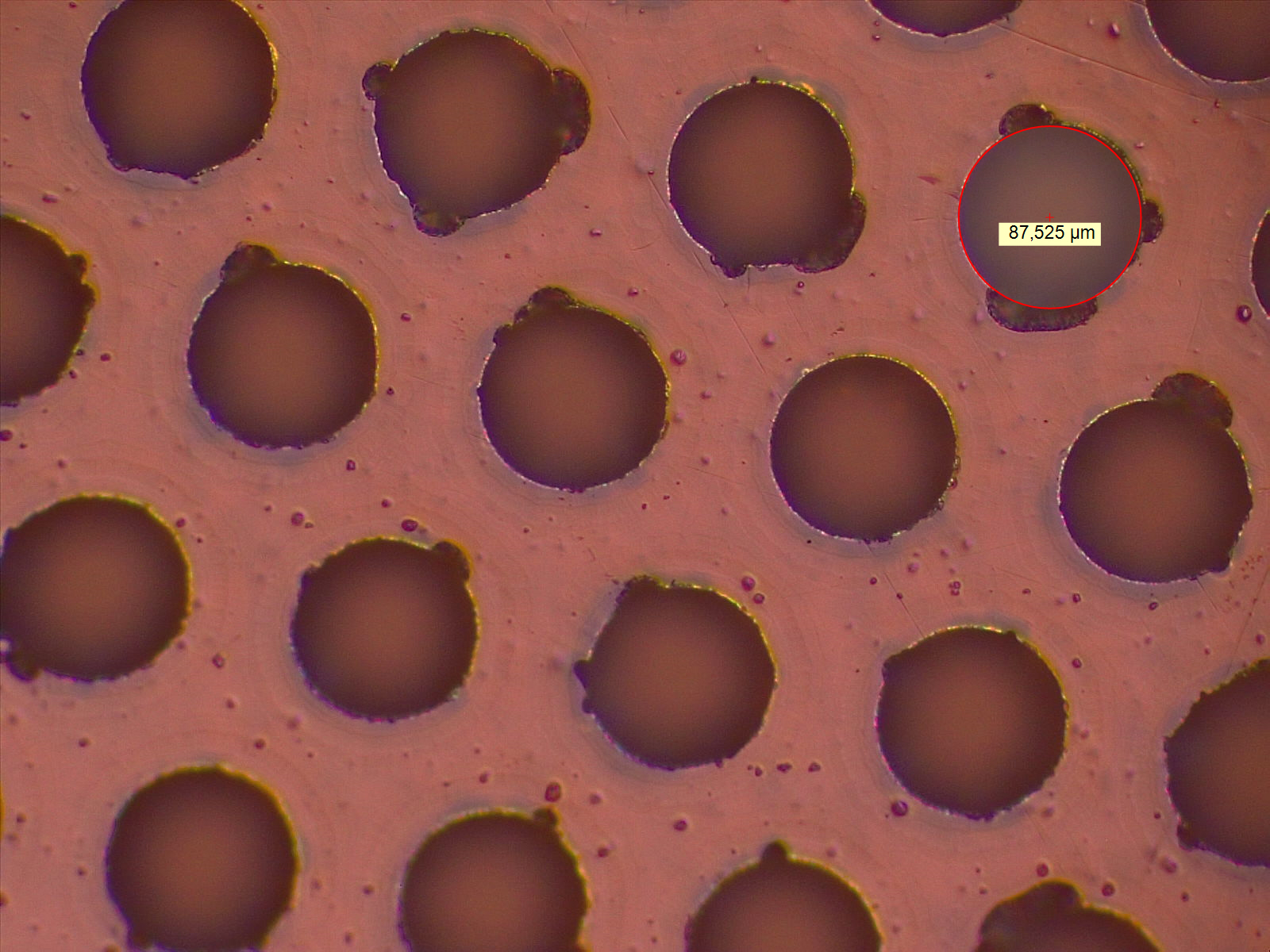 6
4
8
2
2nd Foil prod (2020)
inside detector
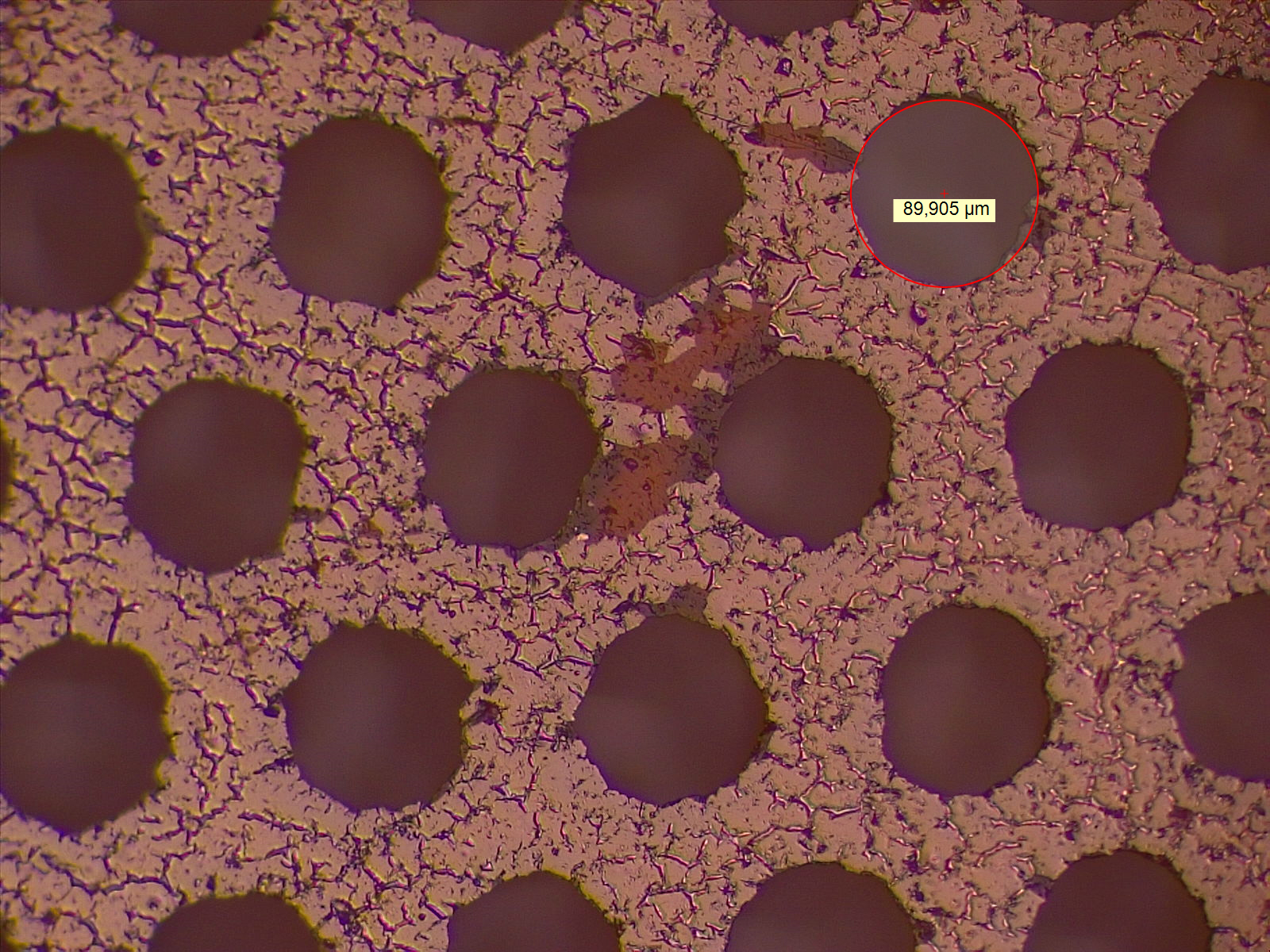 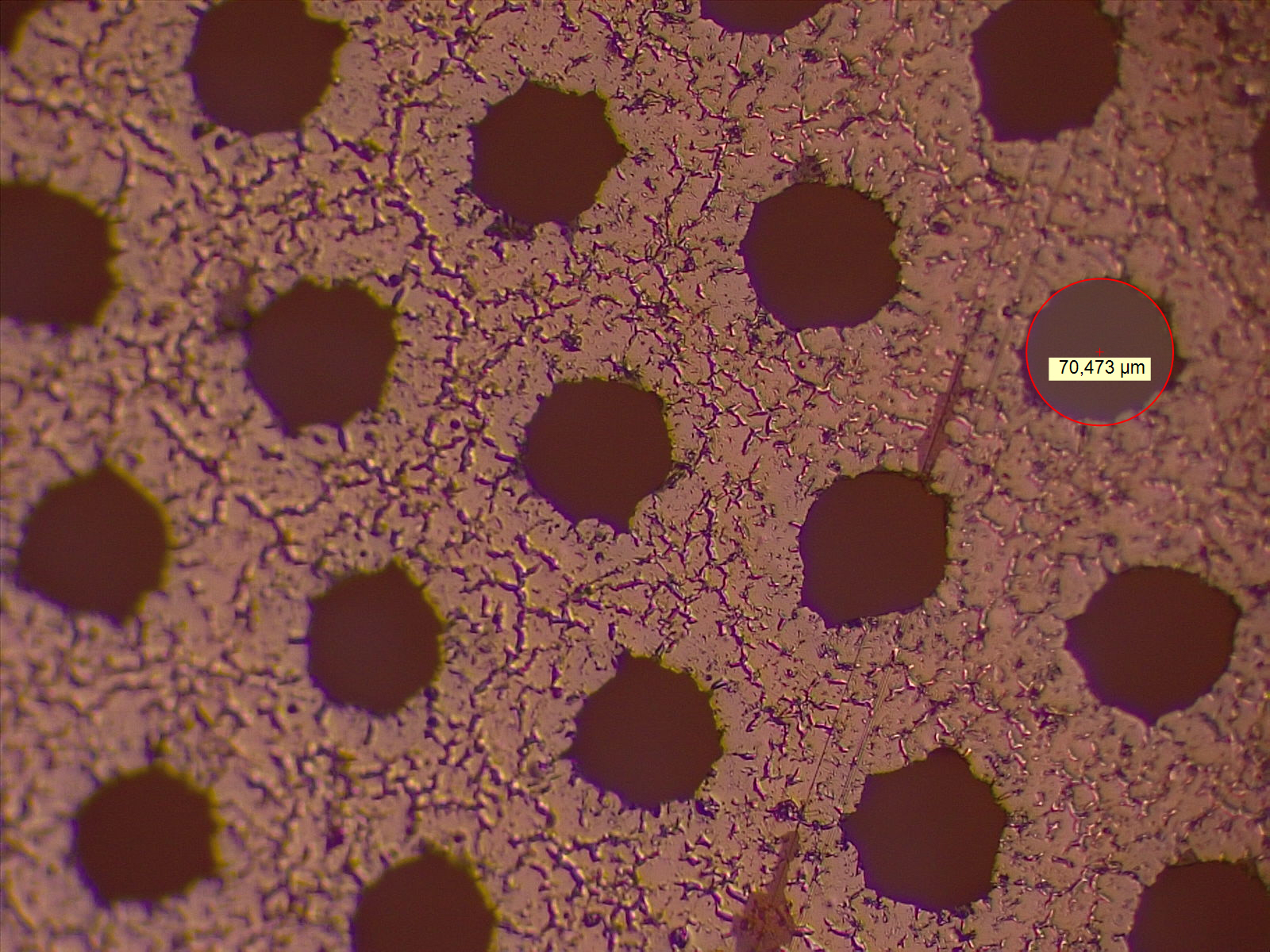 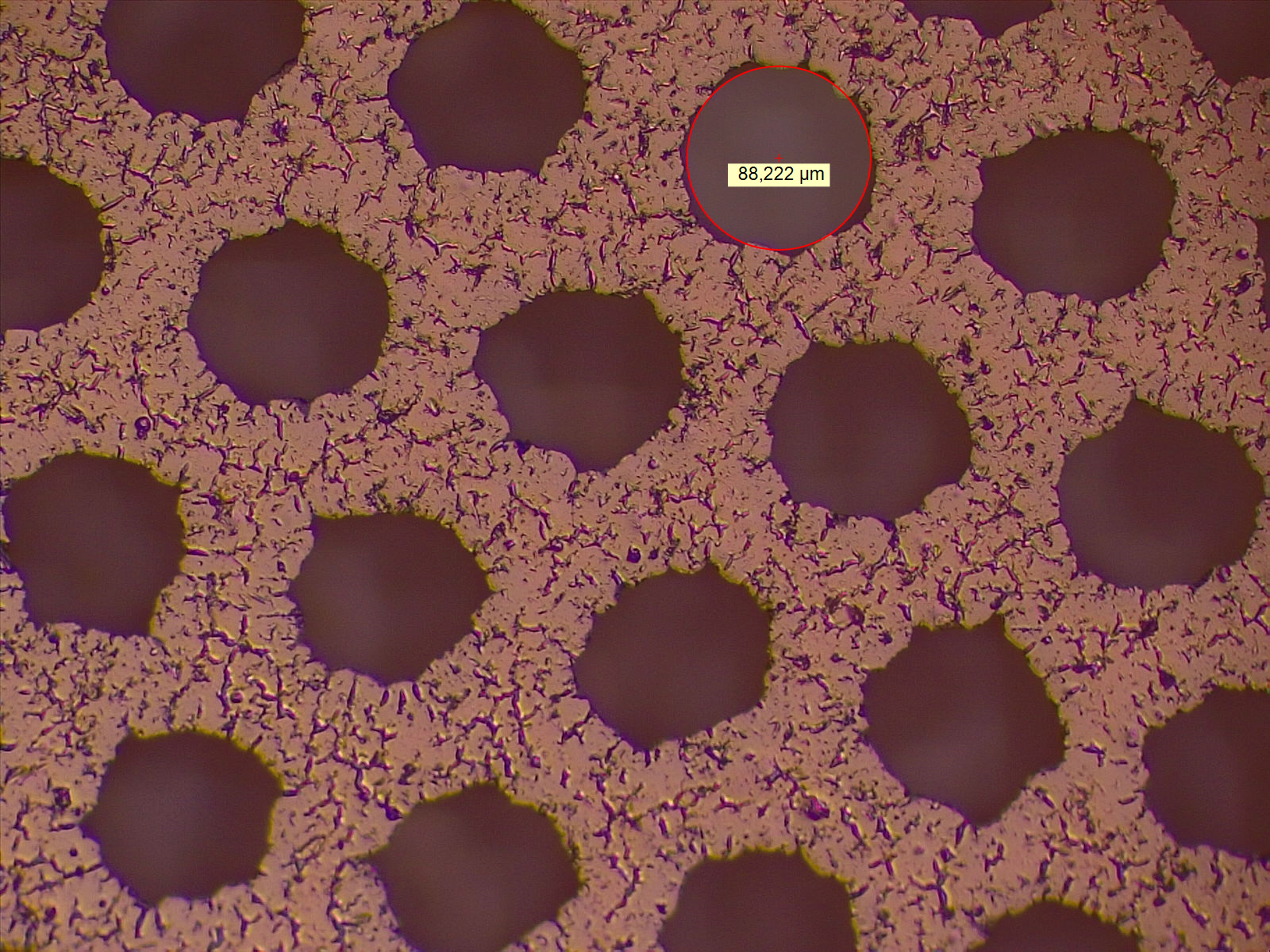 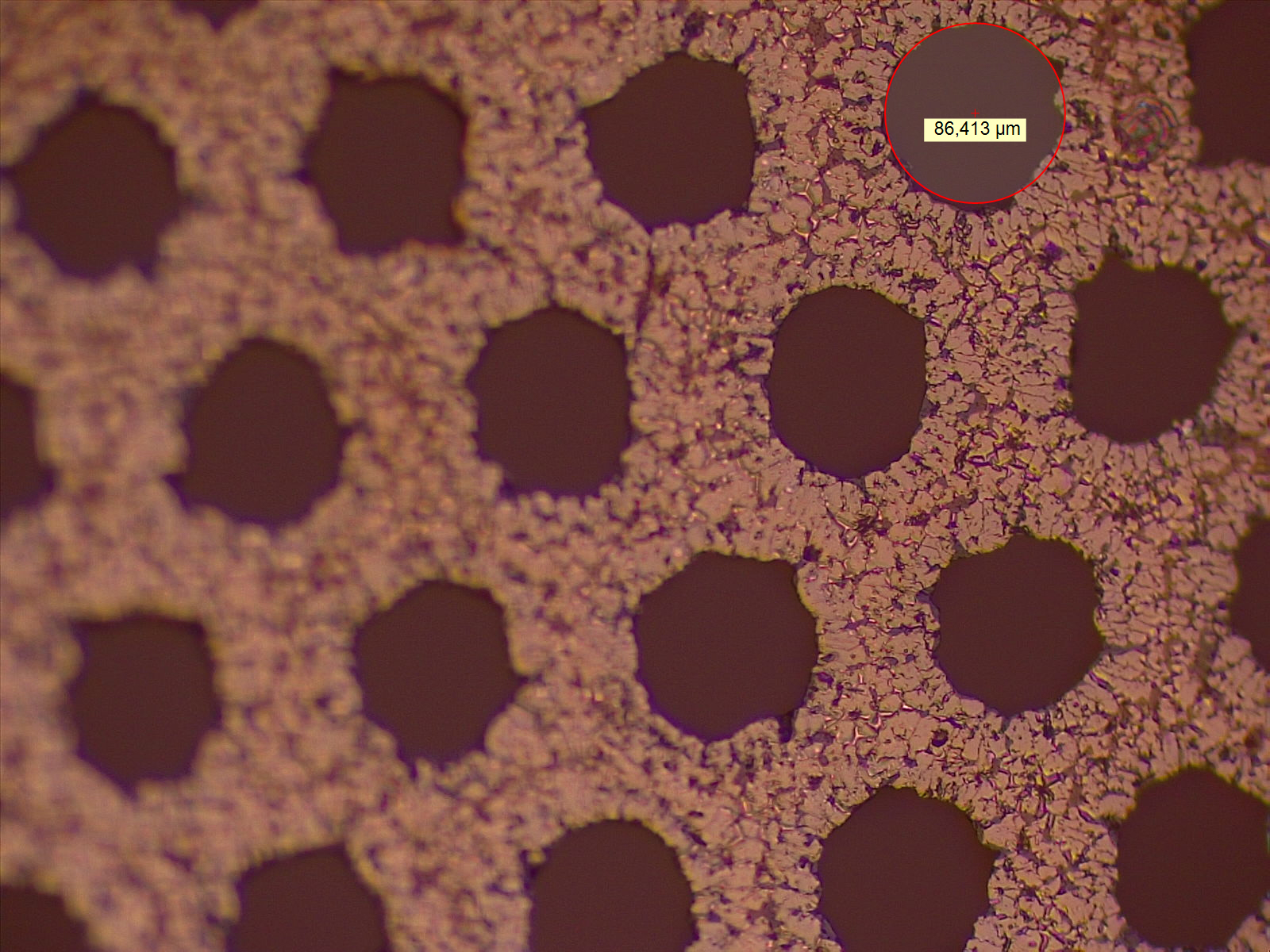 1
7
3
5
Top (DLC)
also inside detector
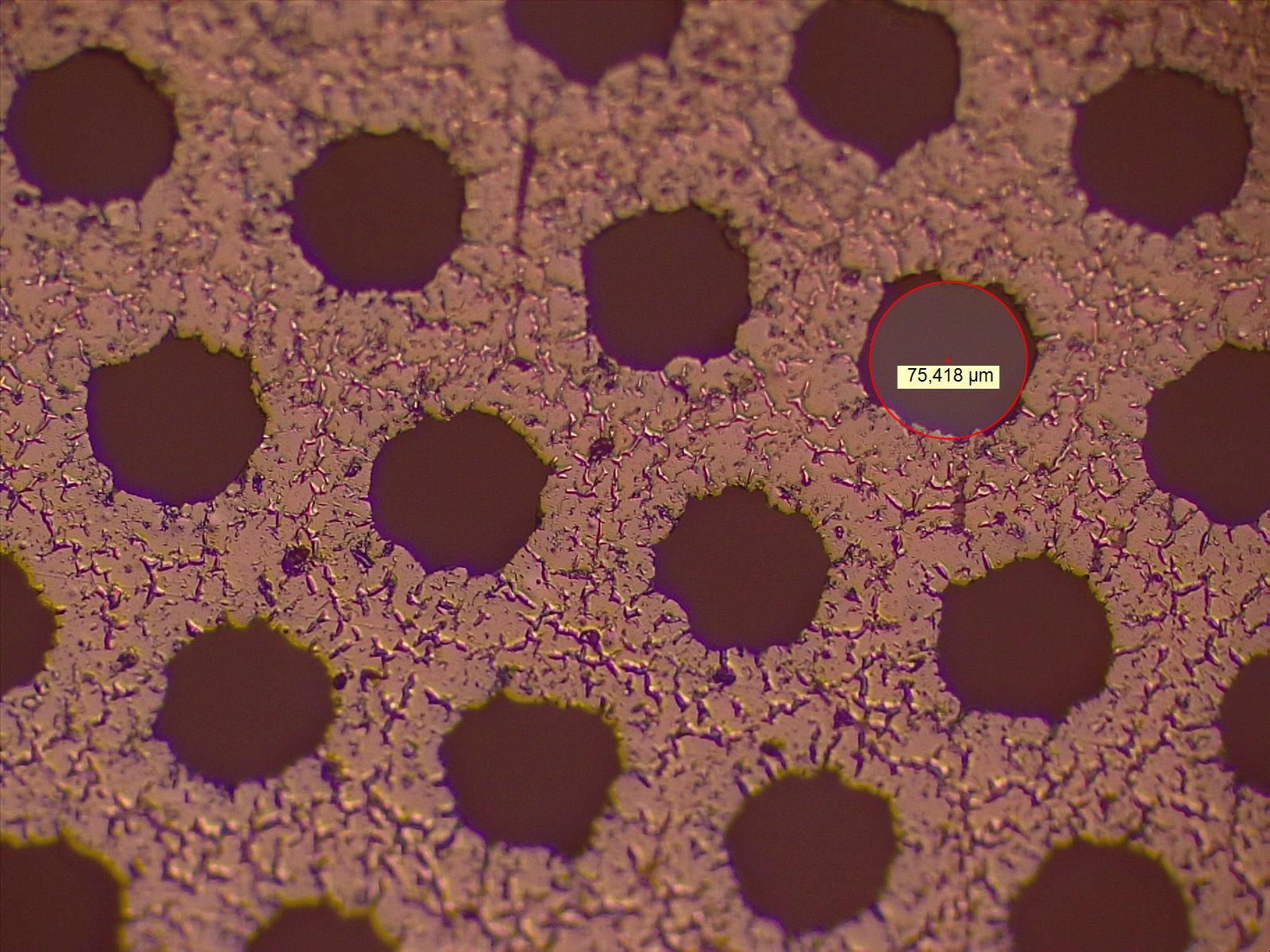 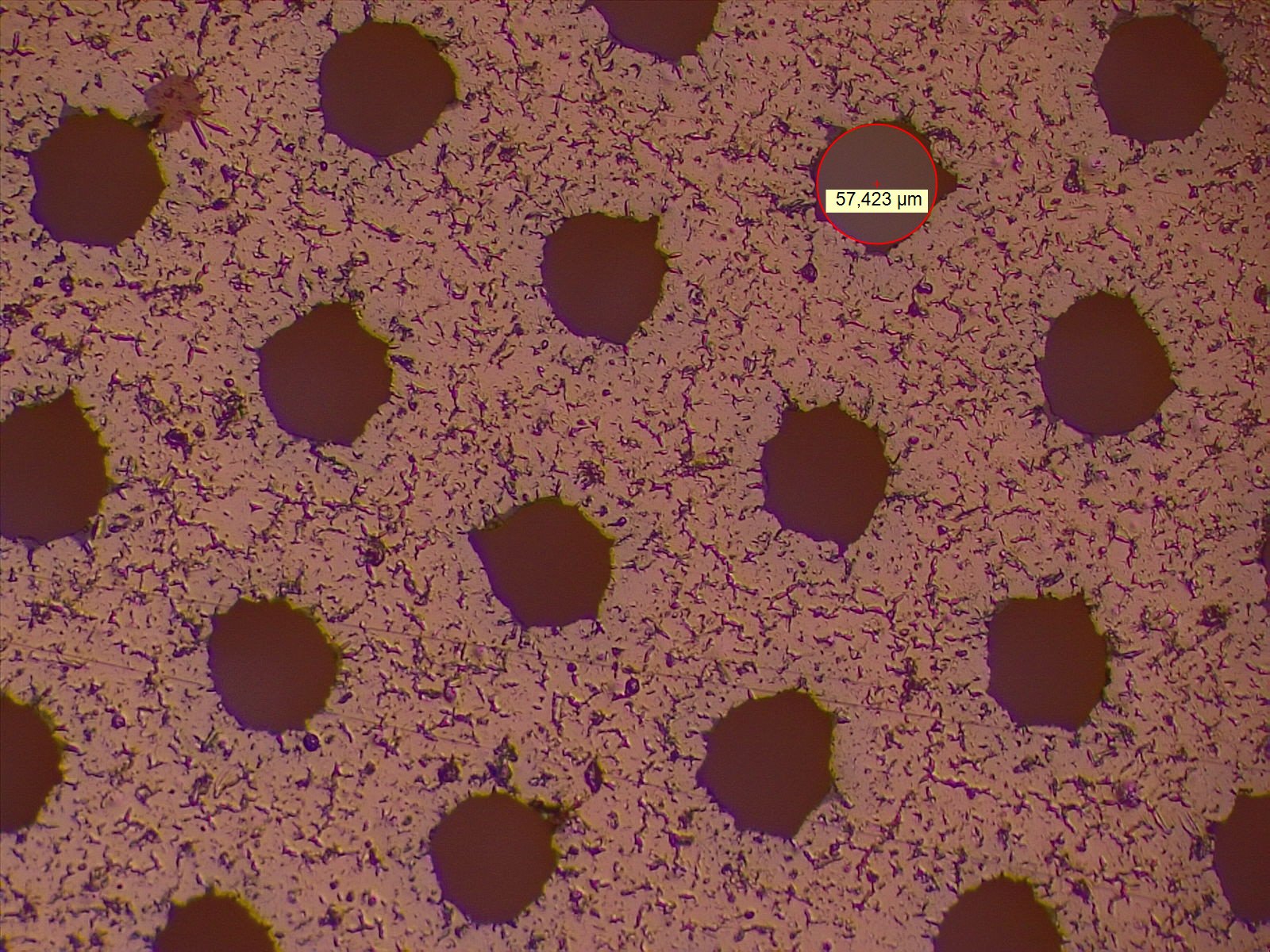 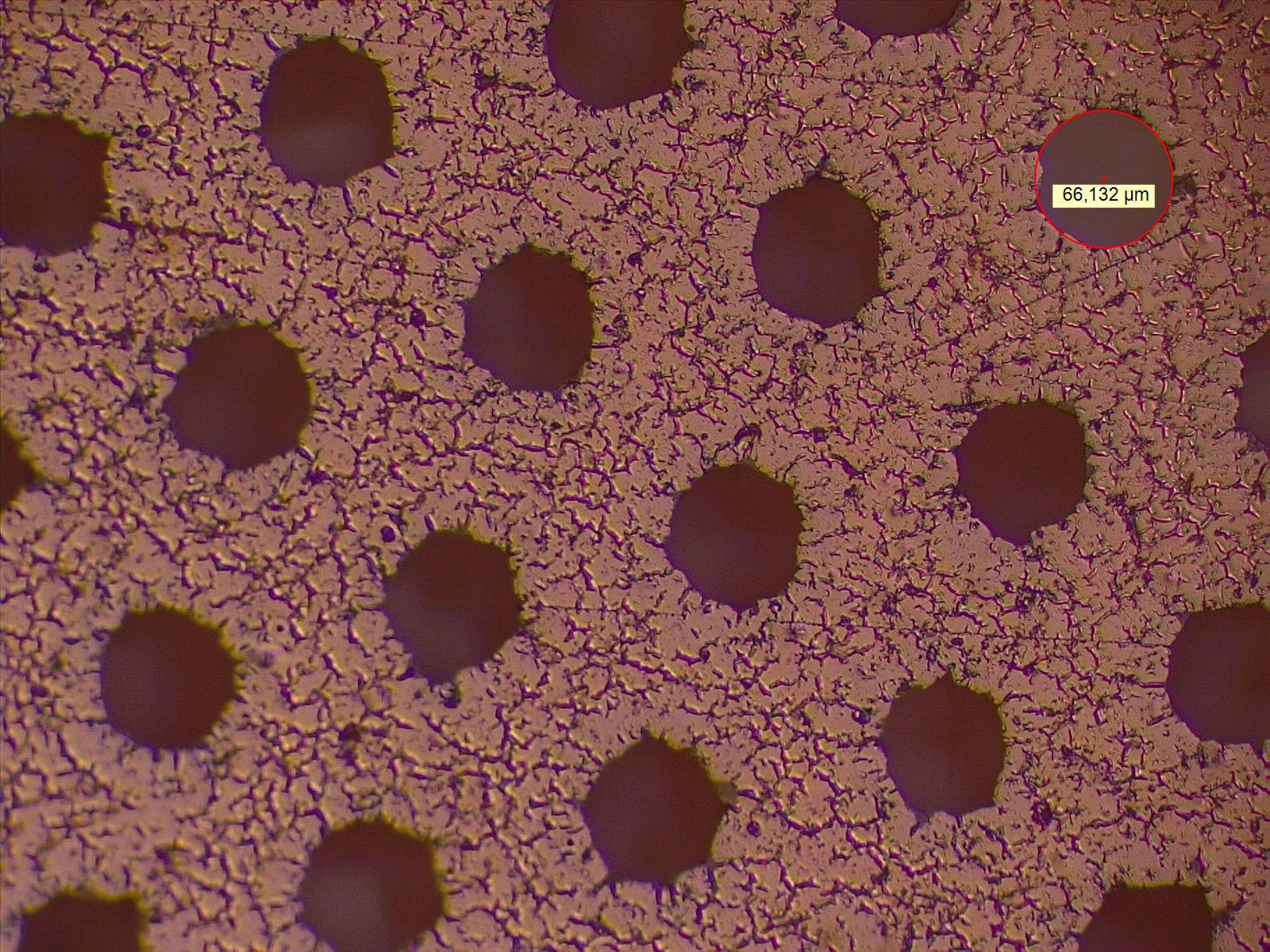 Second Foil inside detector
2
2
6
4
8
Second Measurement
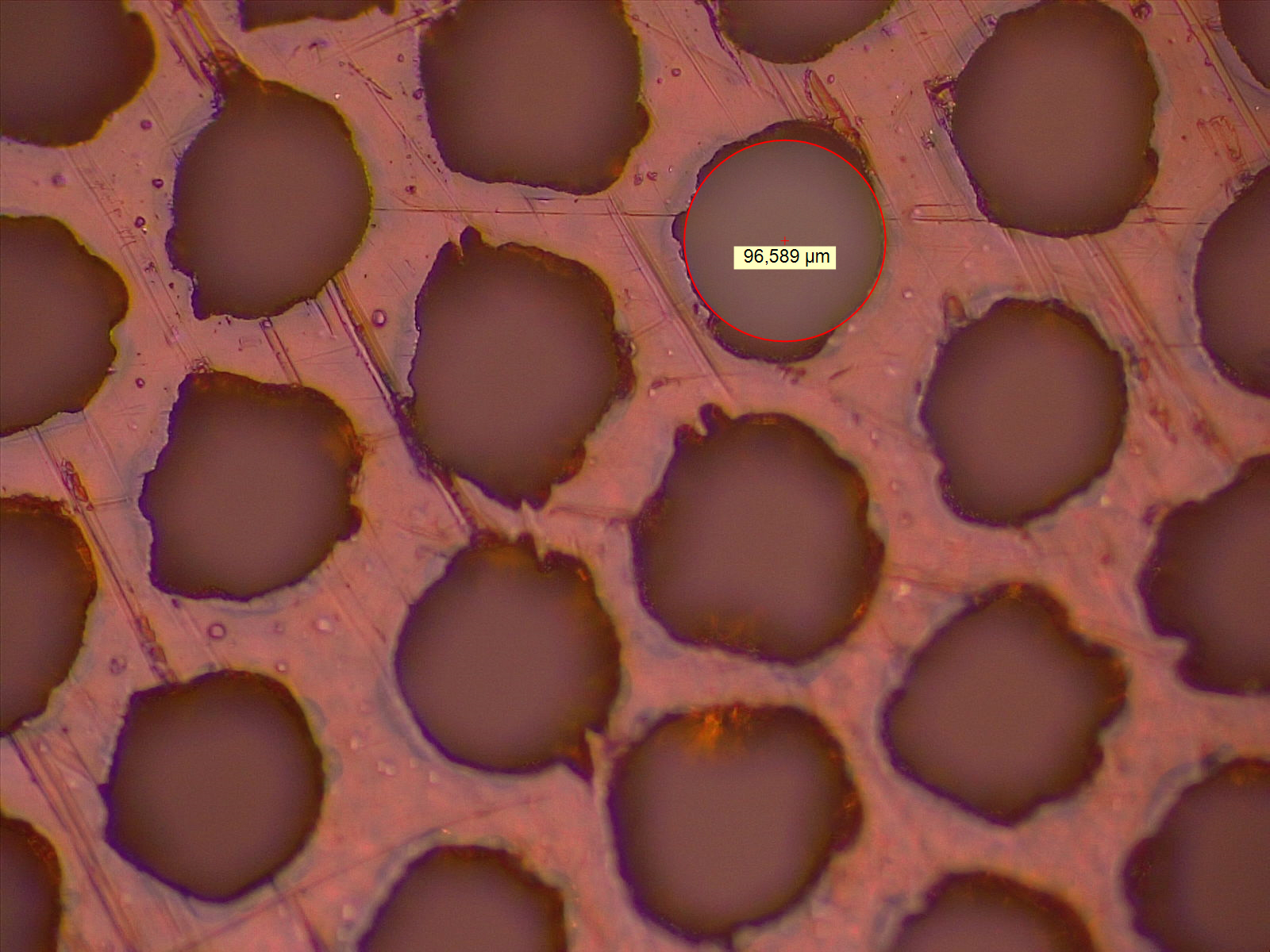 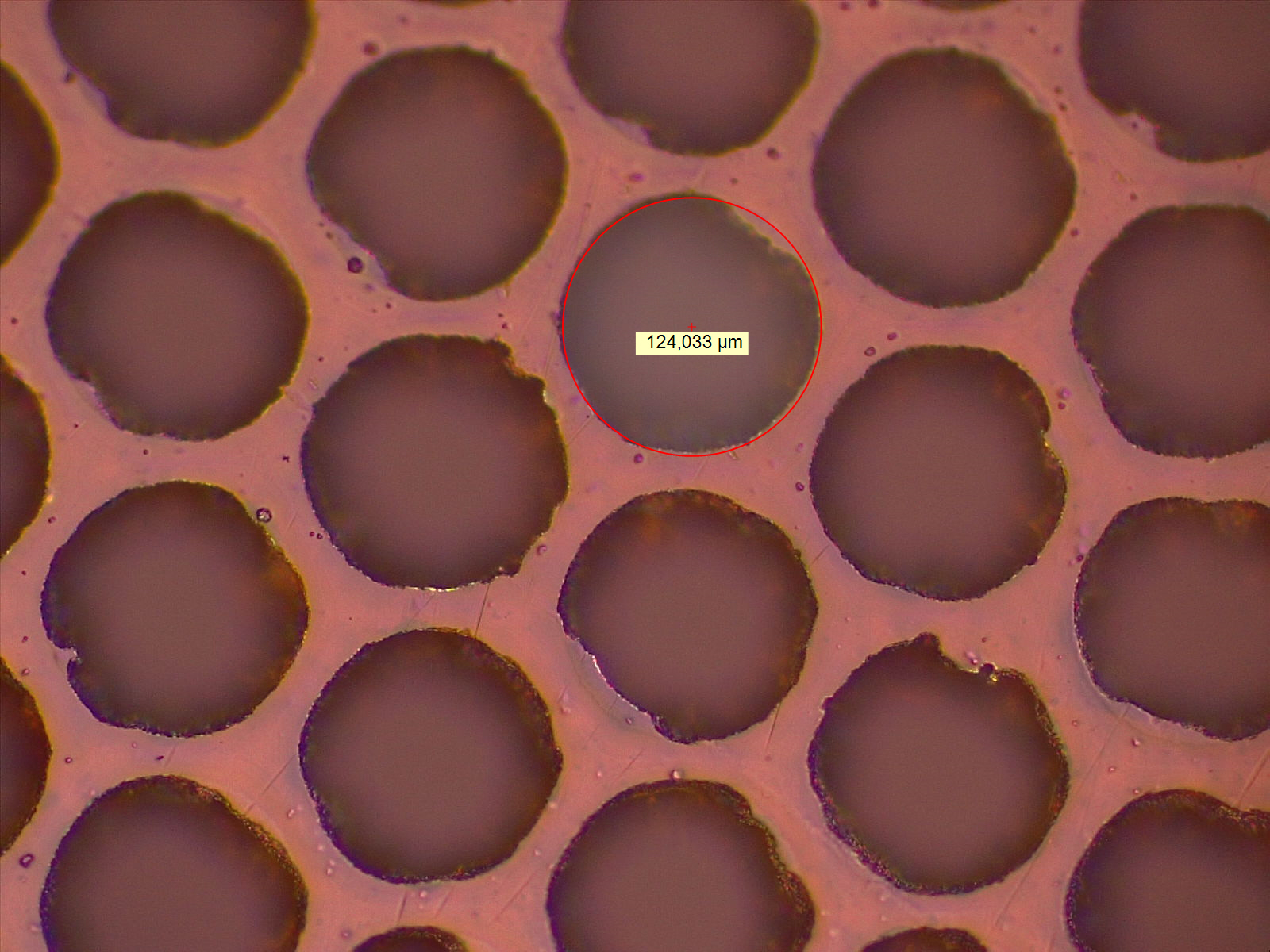 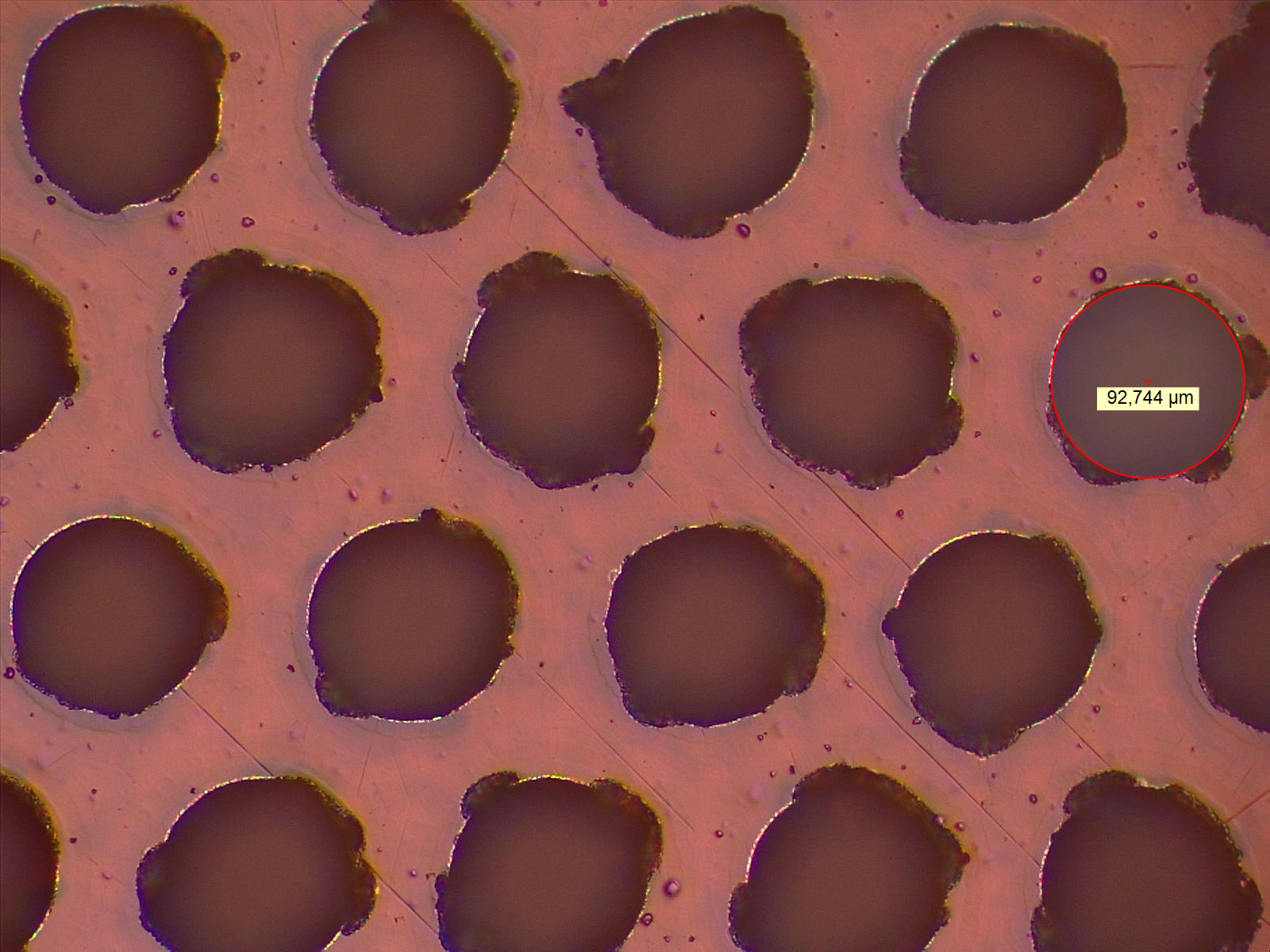 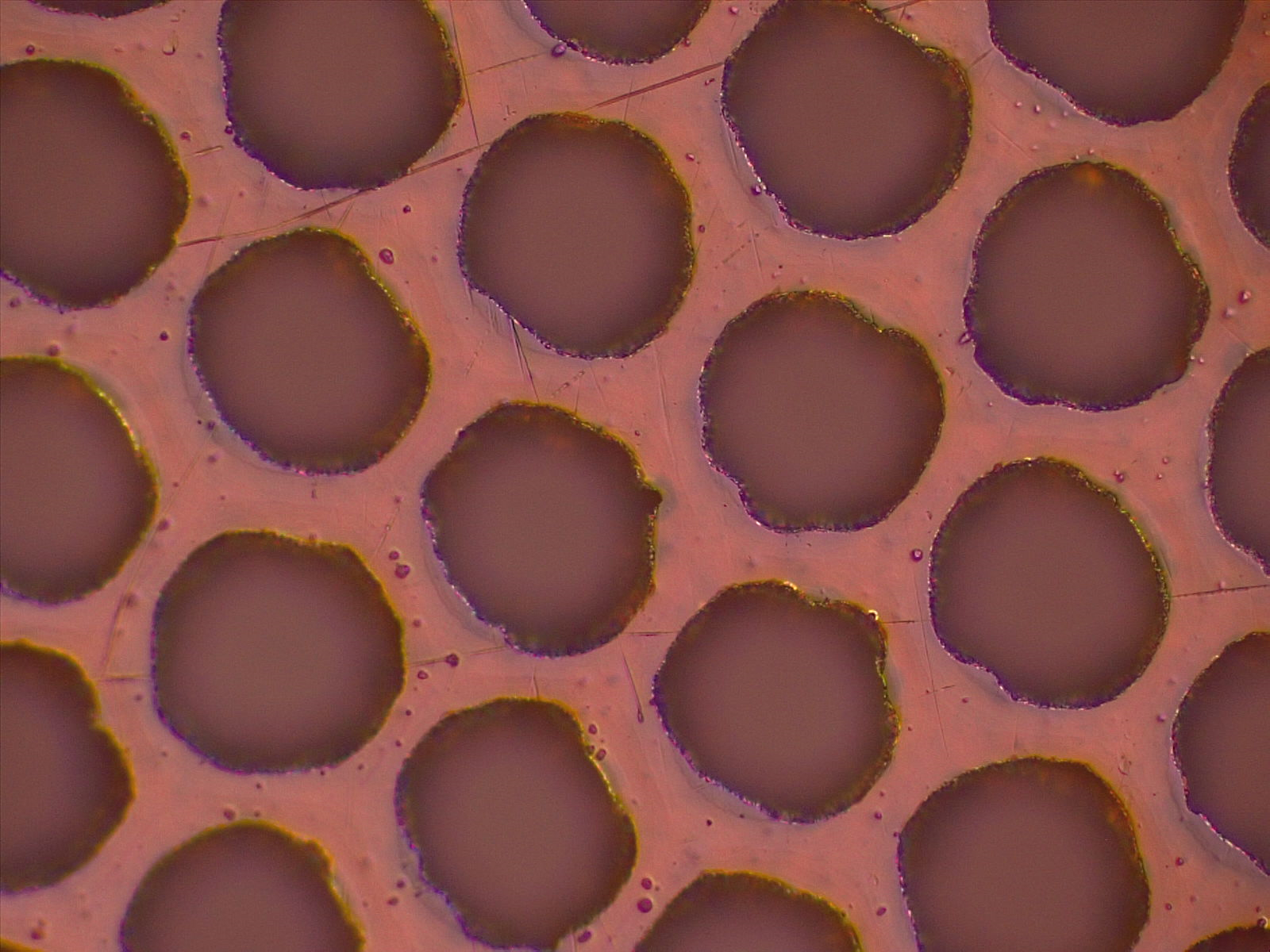 inside detector
1
7
no meas
3
5
Bottom (PI)
also inside detector
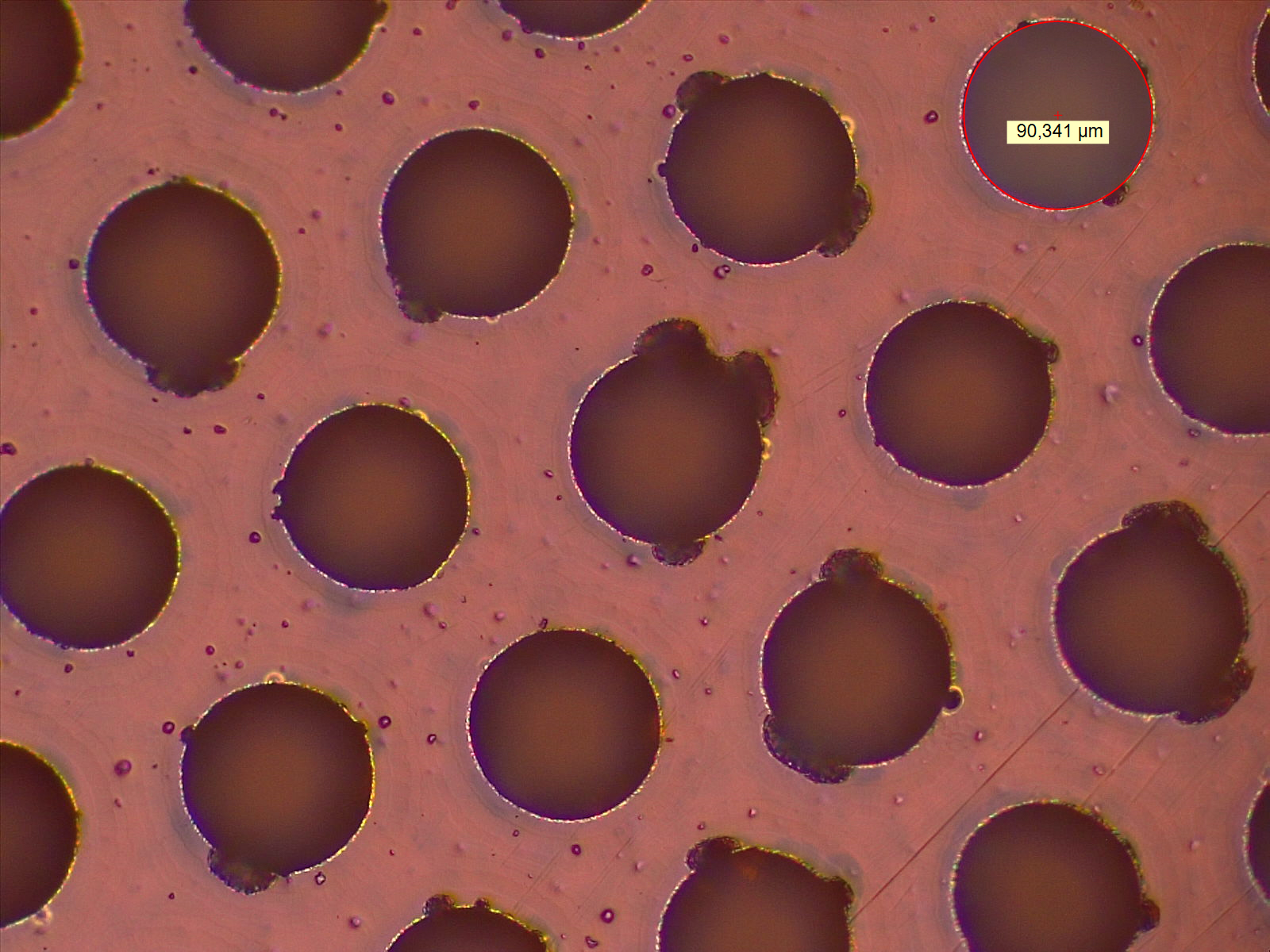 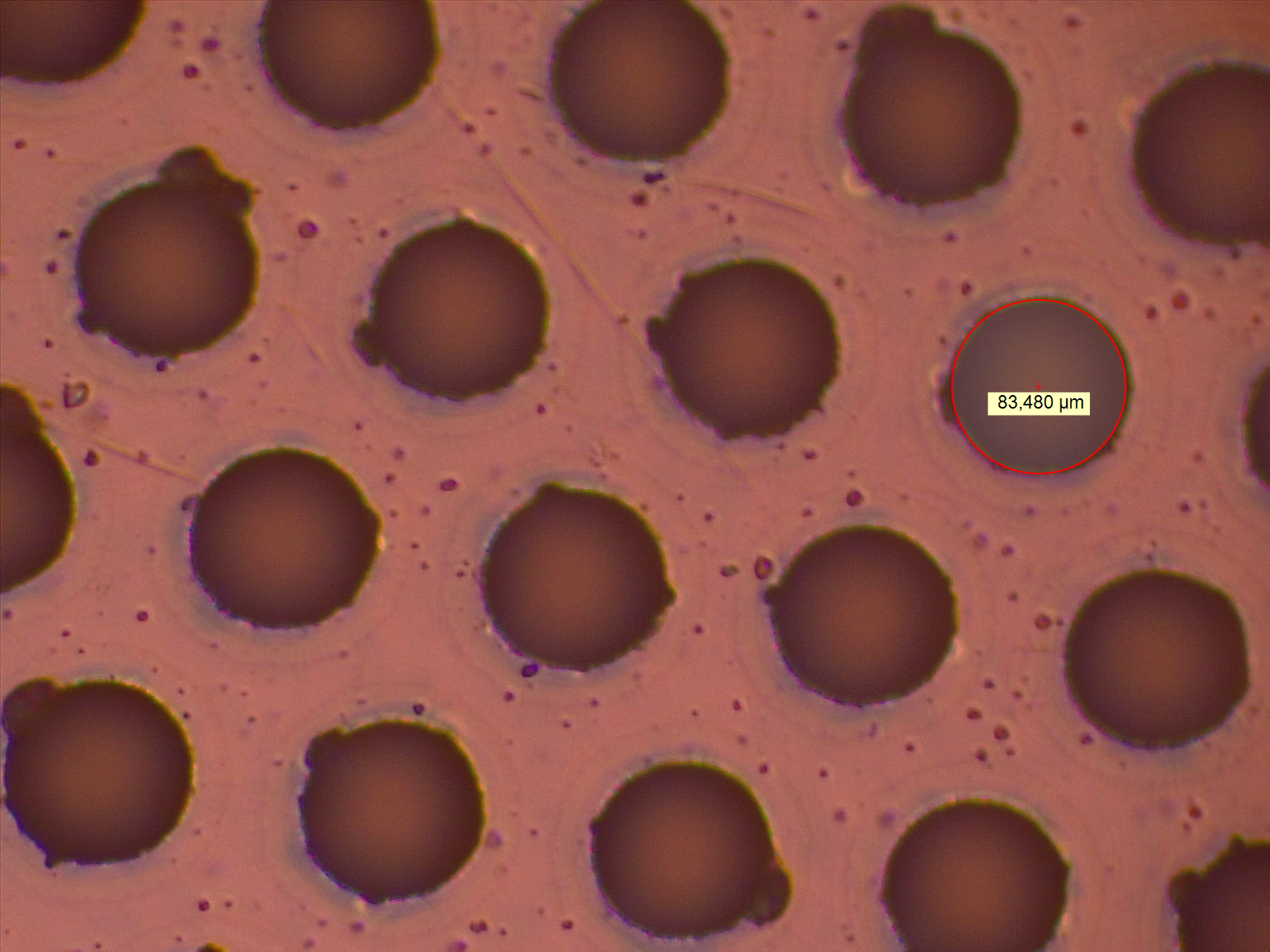 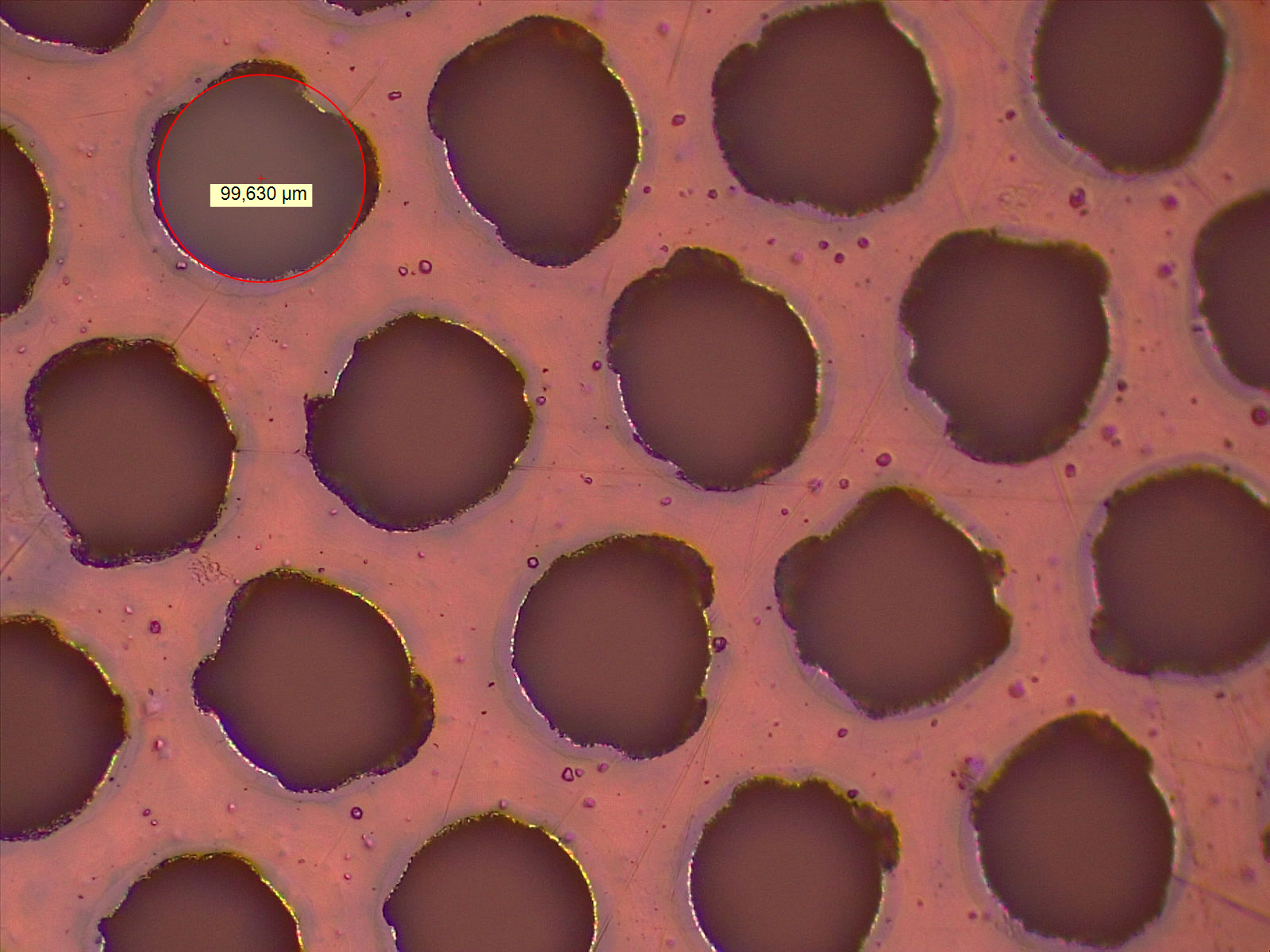 Second Foil inside detector
6
4
2
8
1st Foil prod (2019)
inside detector
inside detector
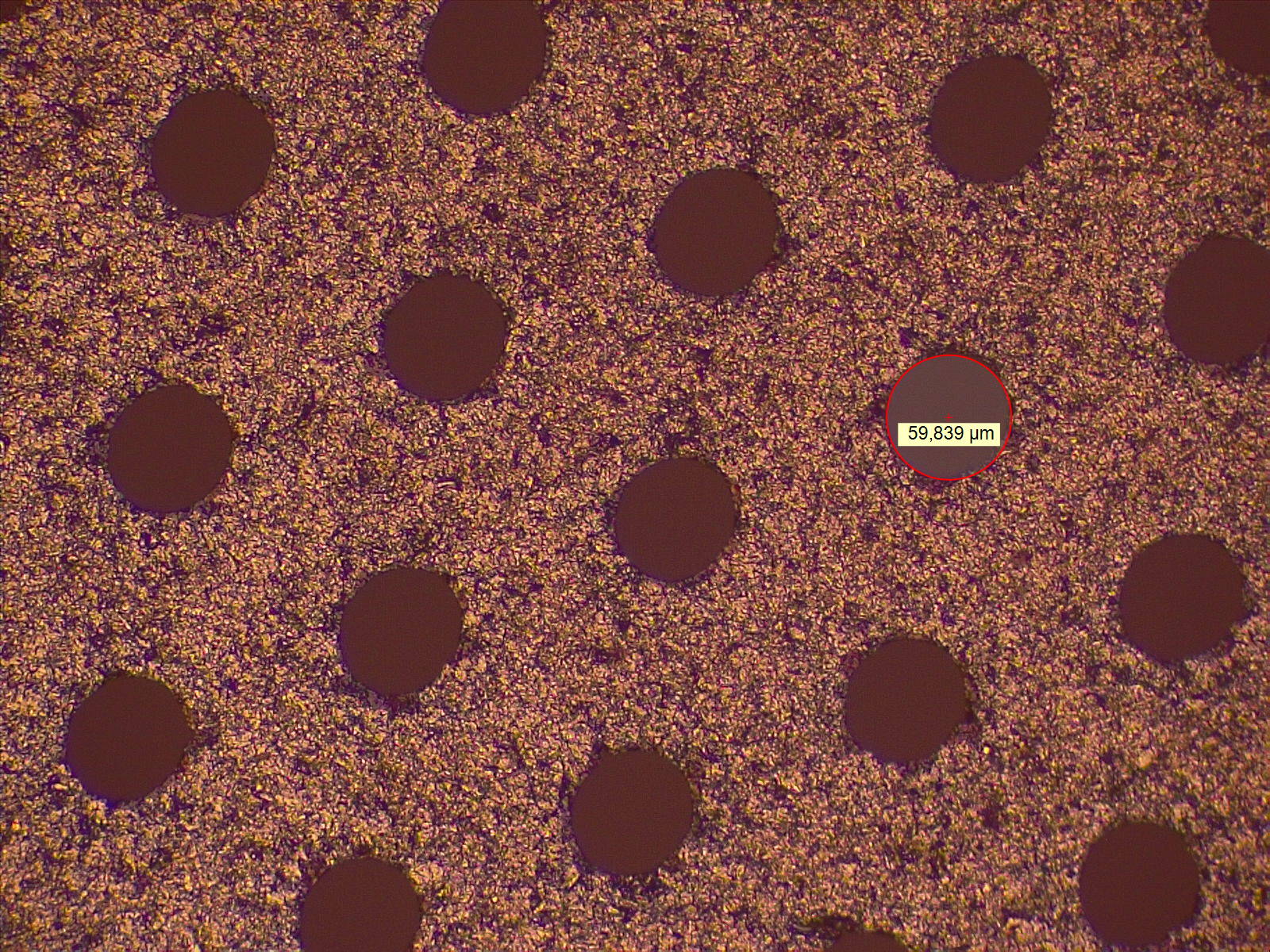 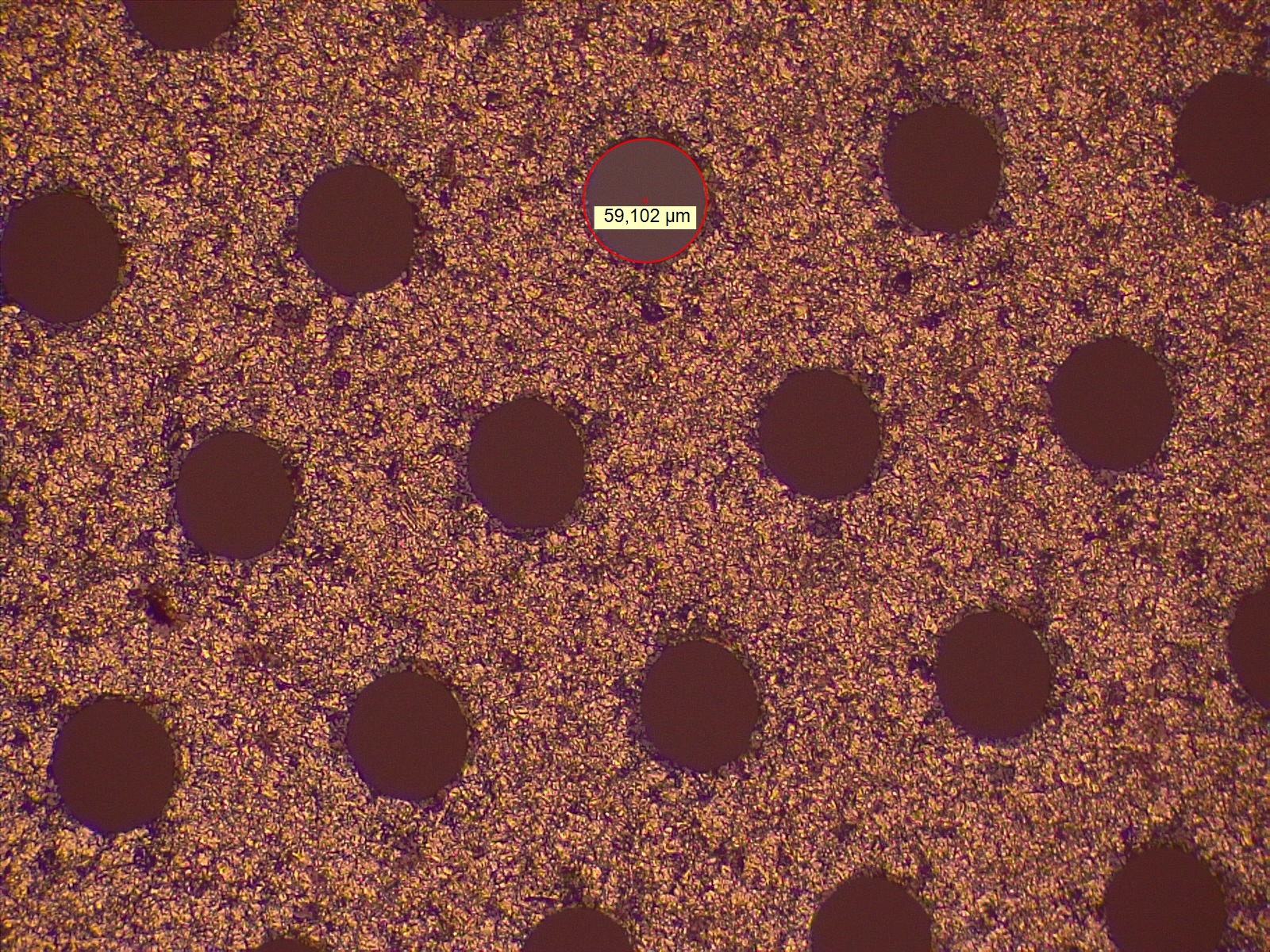 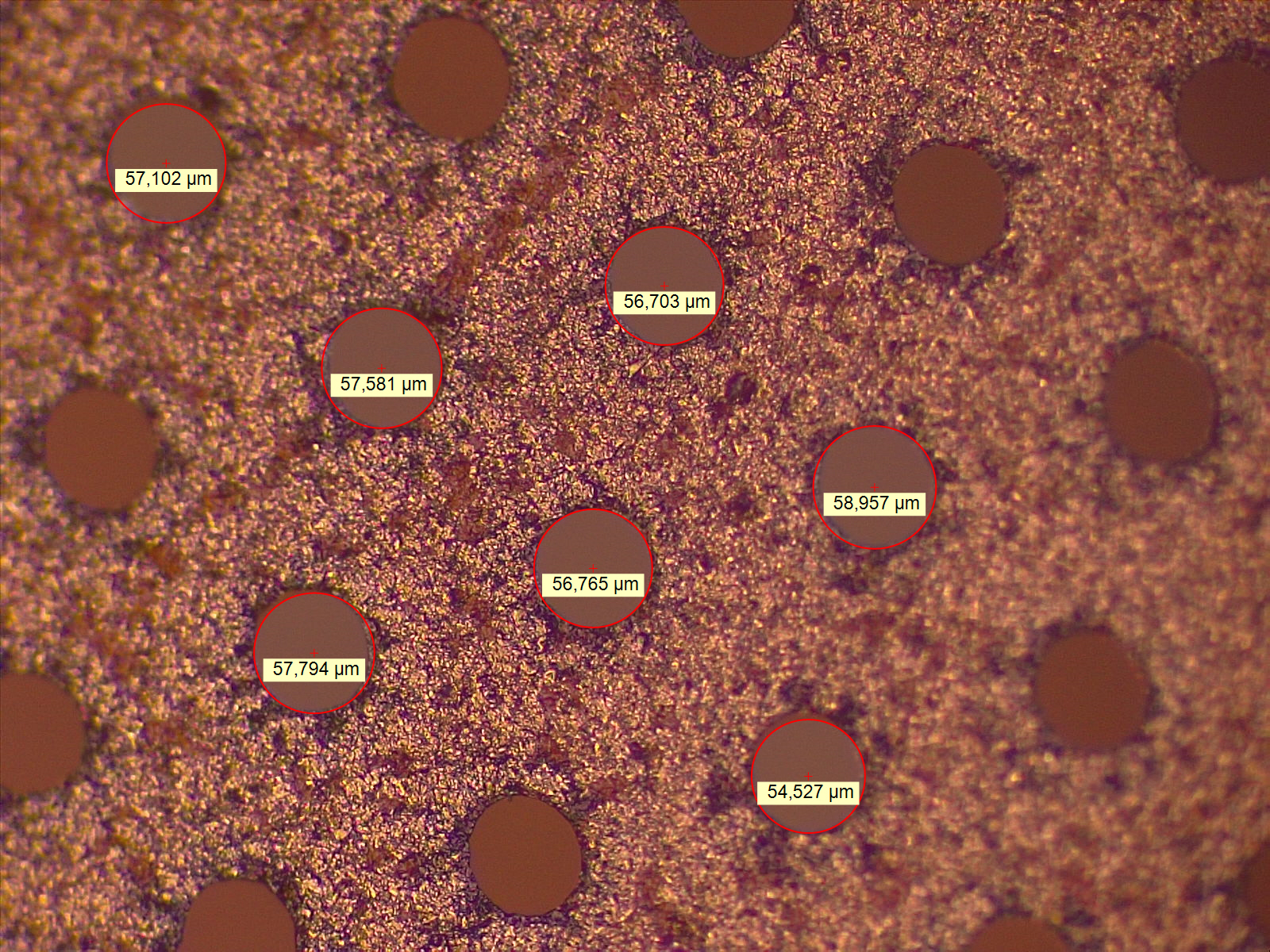 Second Foil inside detector
1
2
1
4
3
3
Top (DLC)
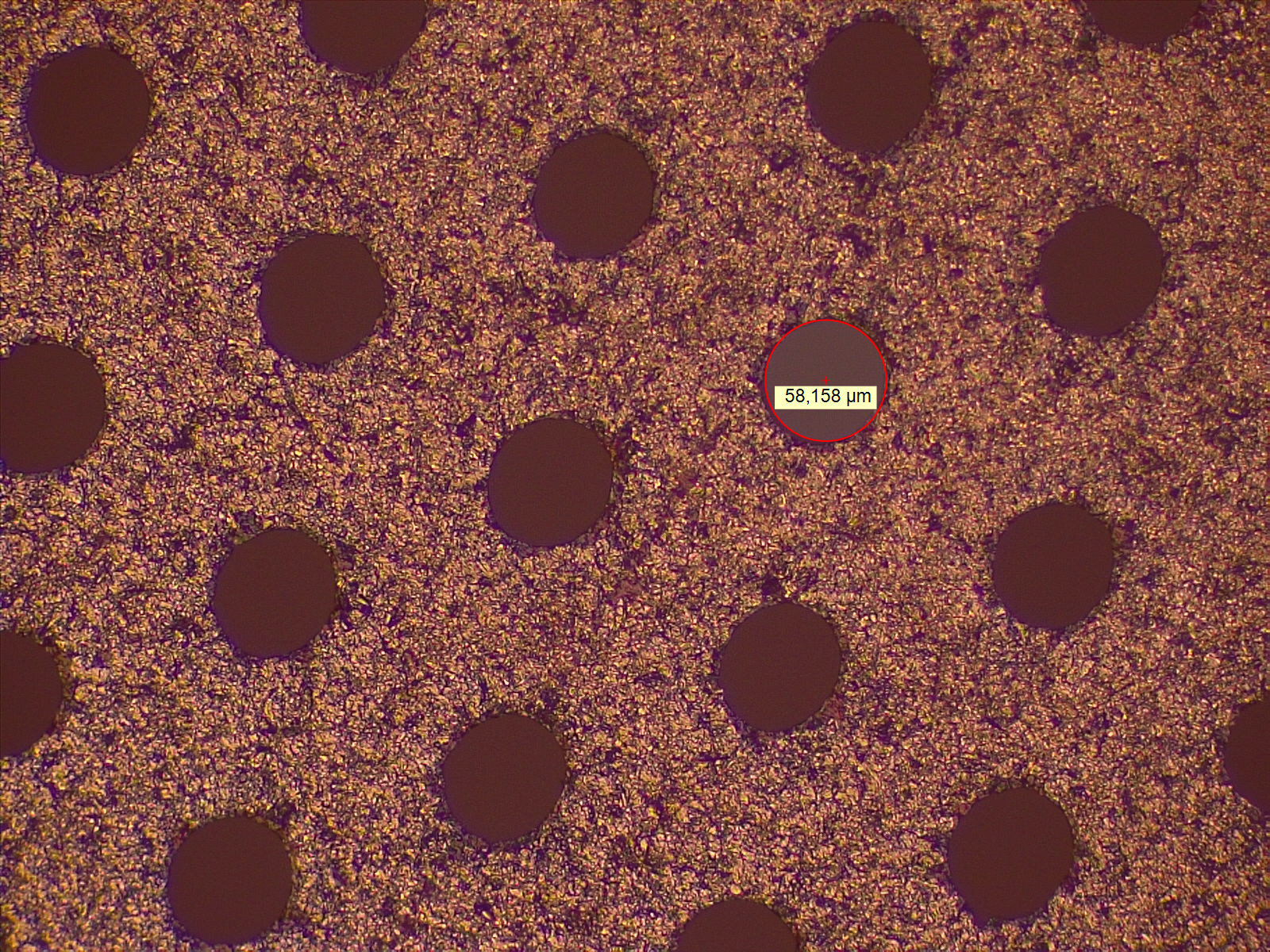 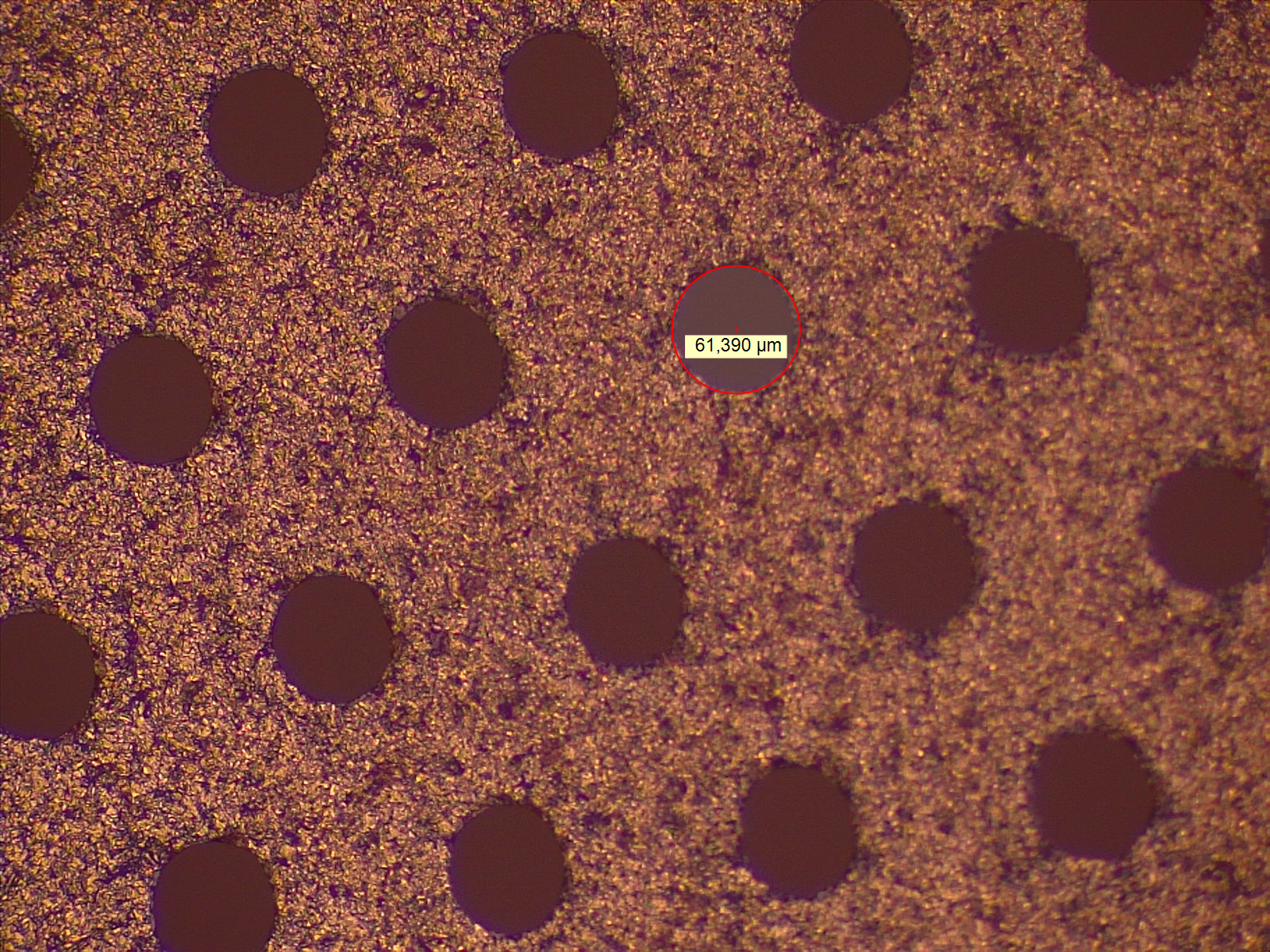 2
3
4
4
also inside detector
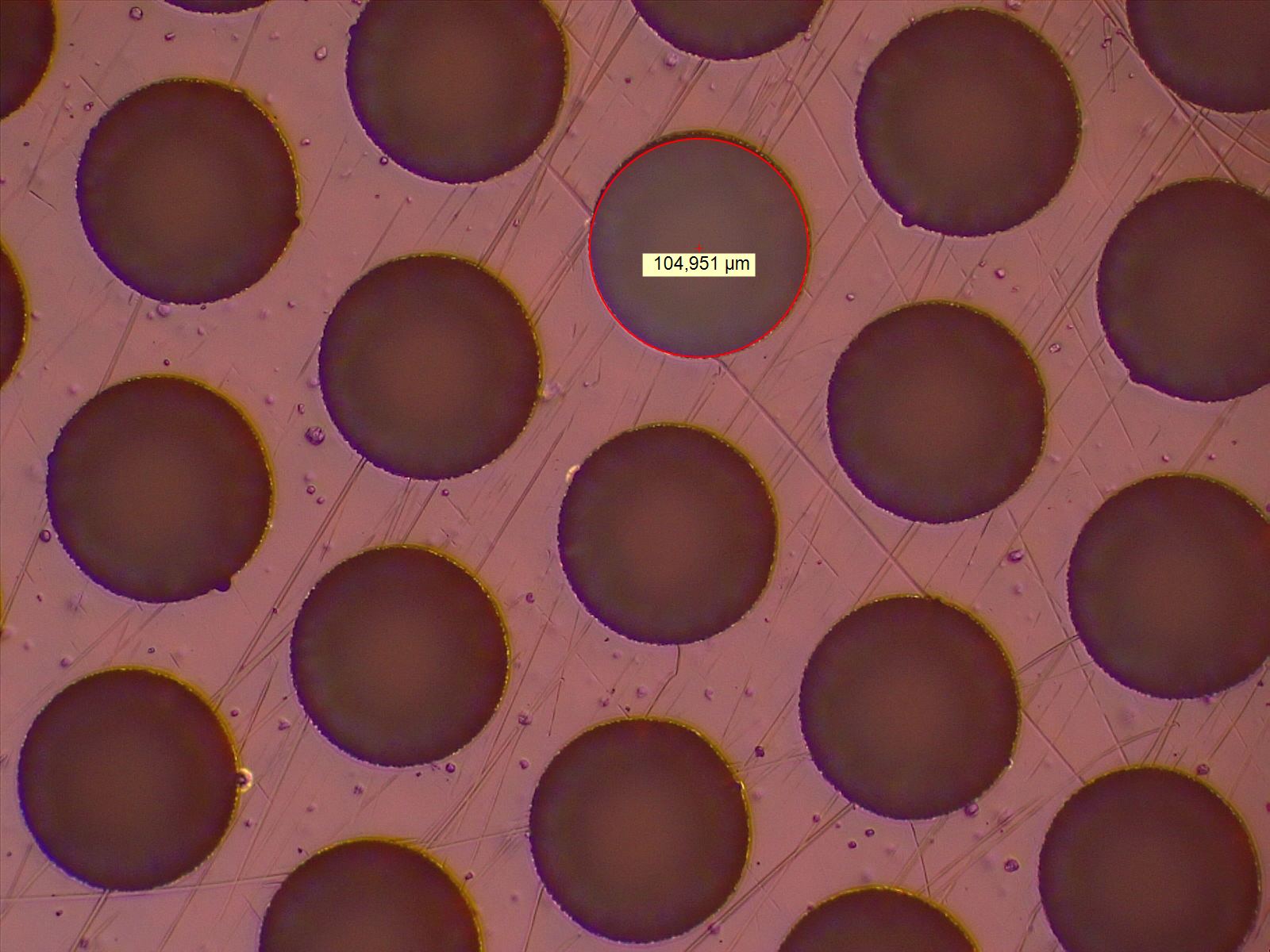 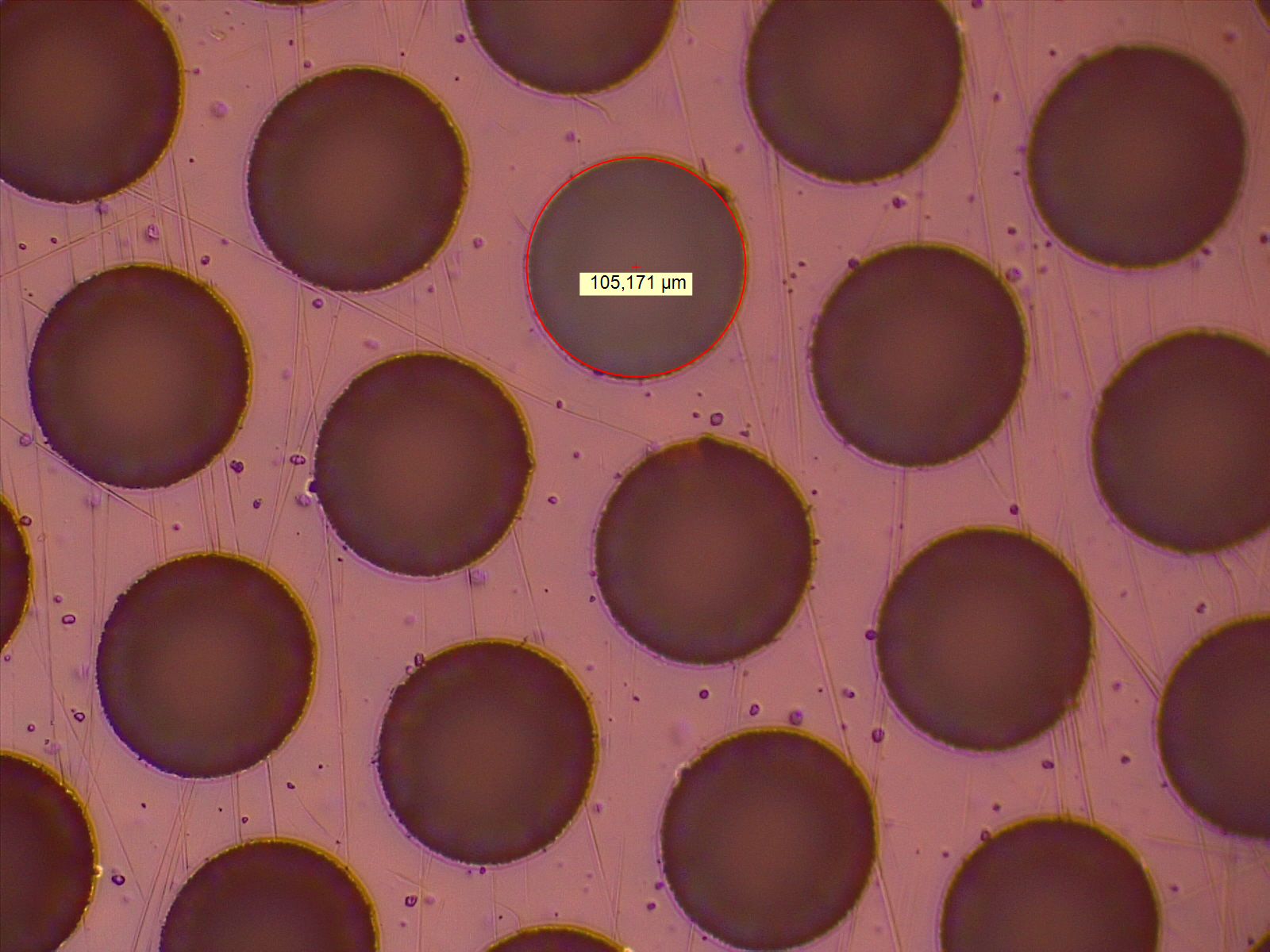 inside detector
inside detector
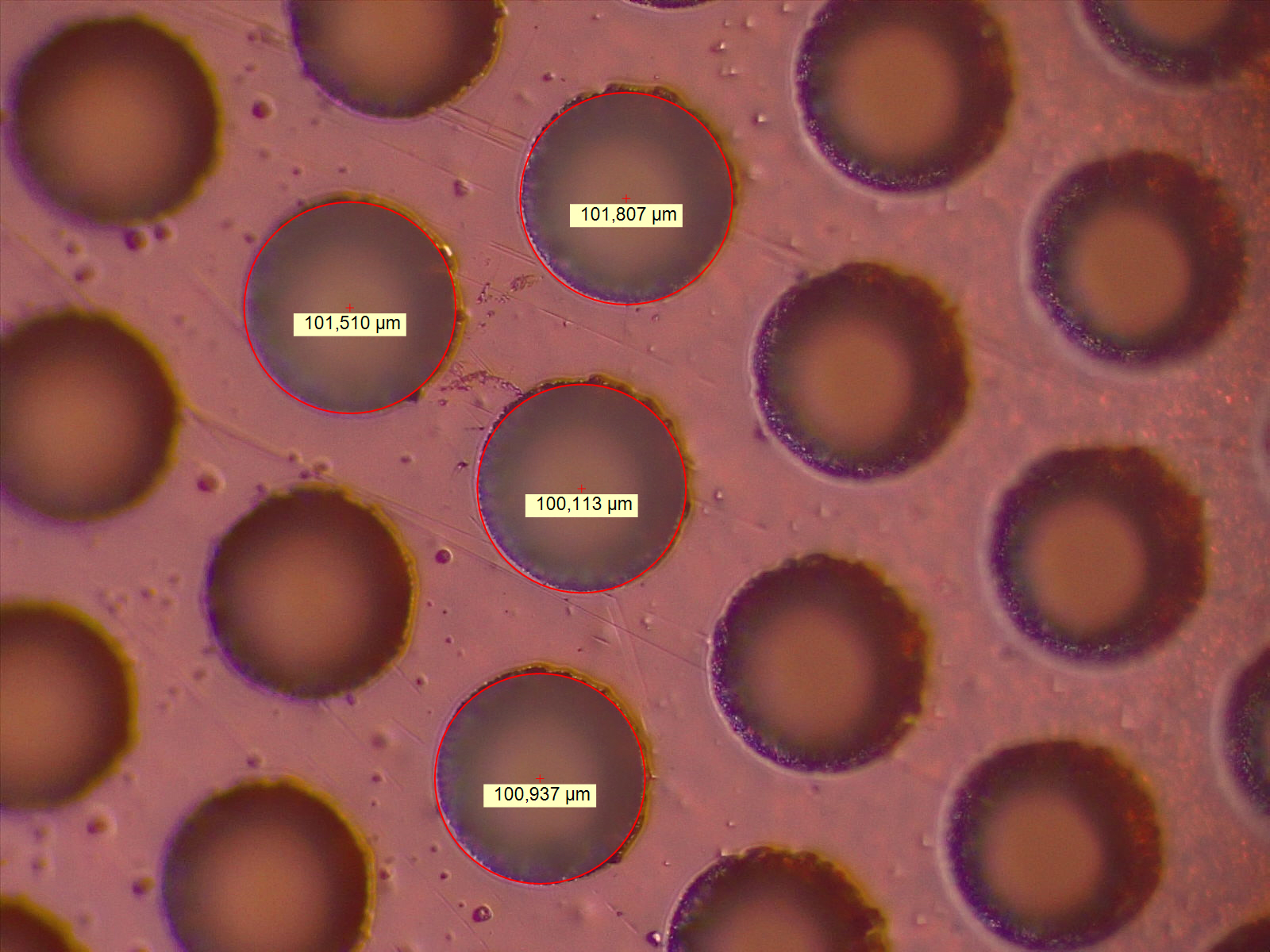 Second Foil inside detector
1
2
4
1
no meas
3
Bottom (PI)
also inside detector
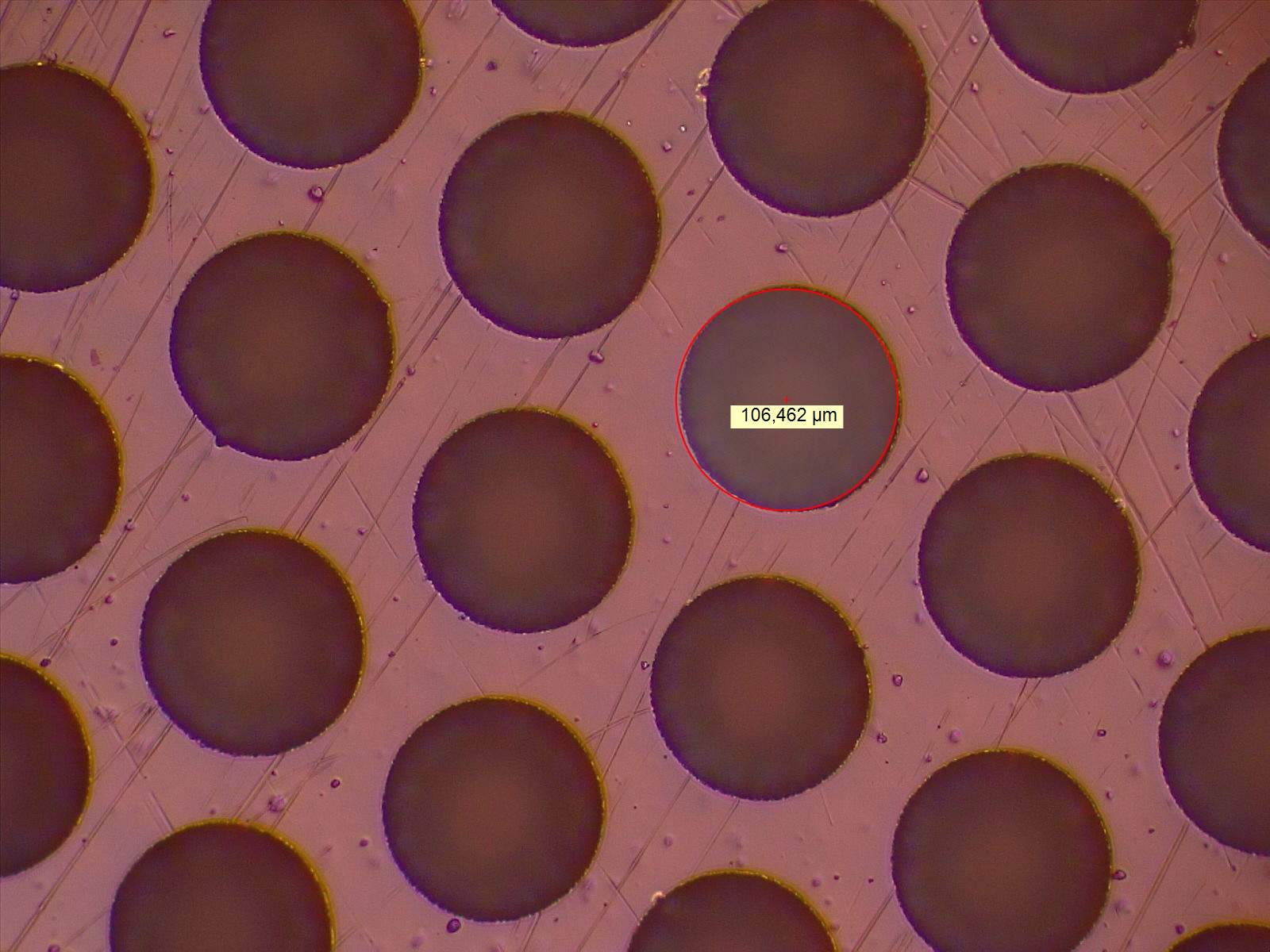 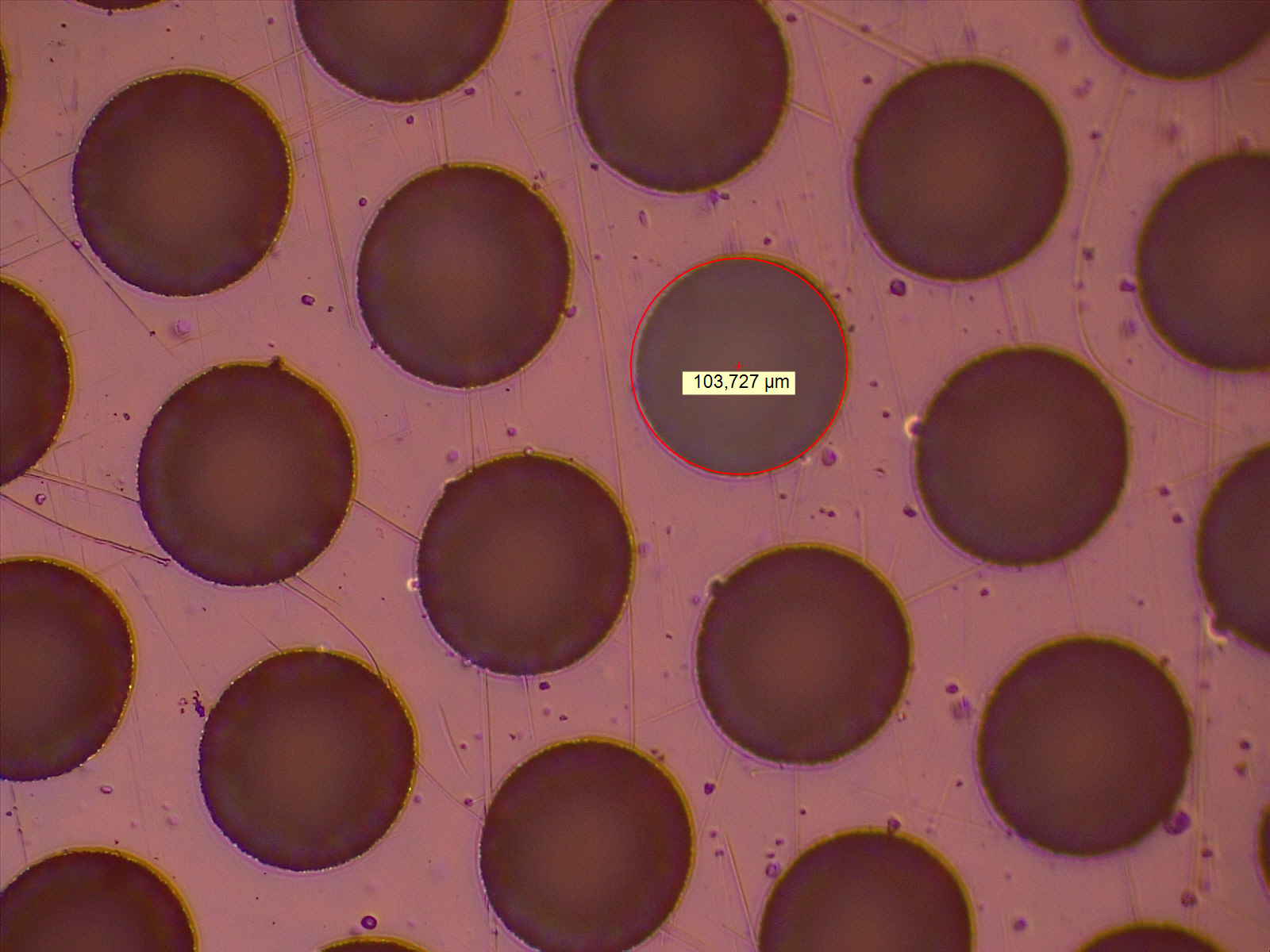 3
4
8
Selection of Best Foil
Gain Depends on Top & Bot diam
Measurement
Simulation
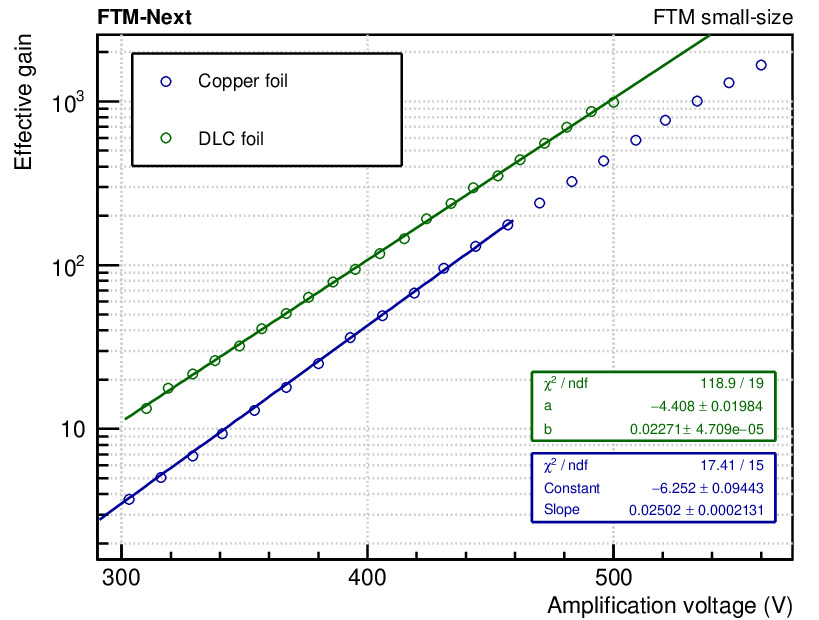 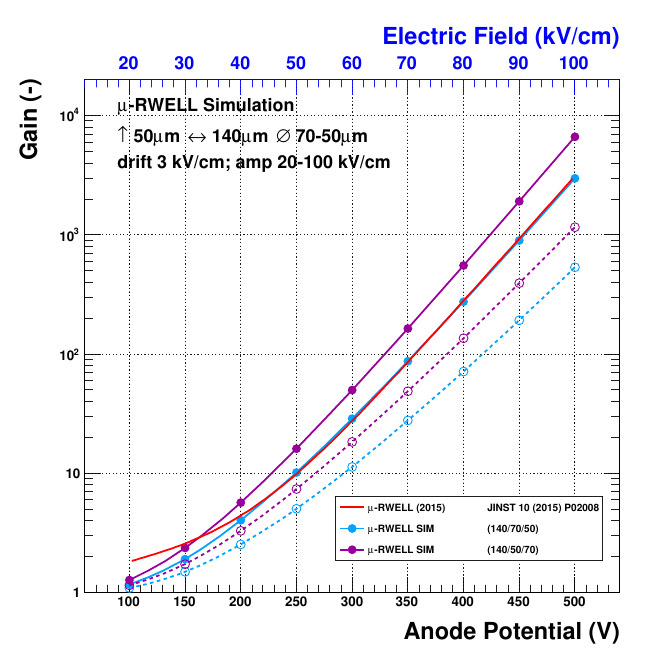 Gain: Old vs New DLC Foil
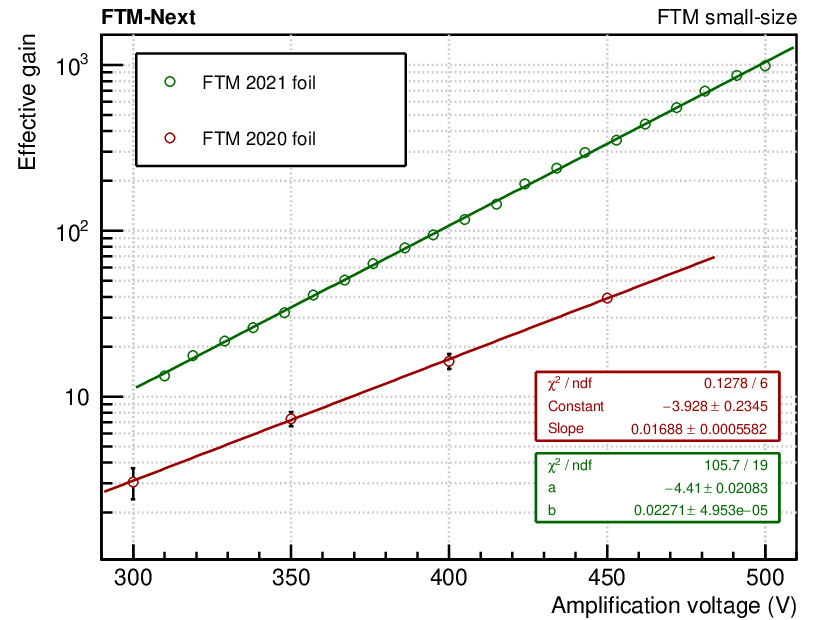 Foil prod 2020 – Test 2021
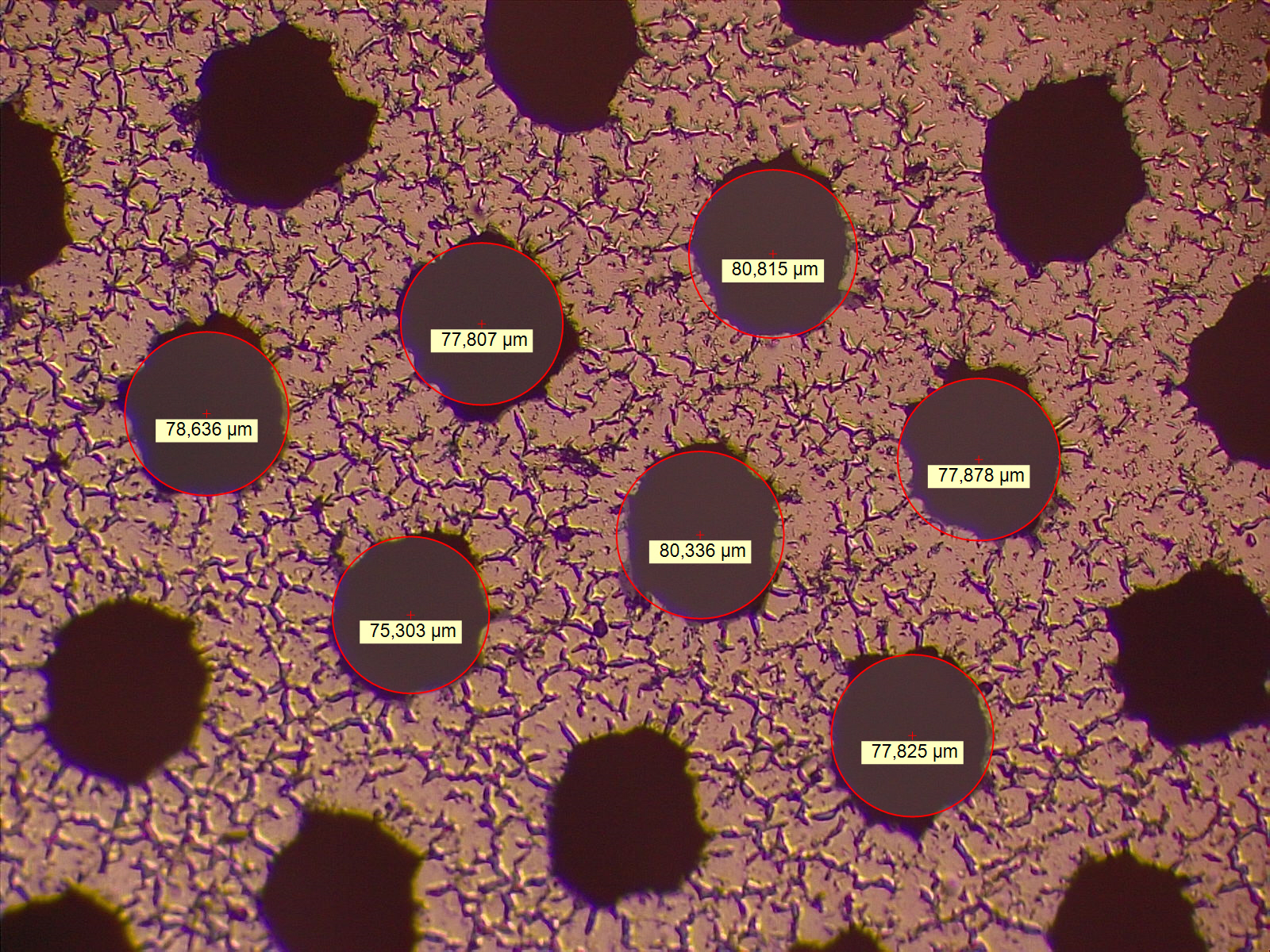 Foil prod 2019 – Test 2020
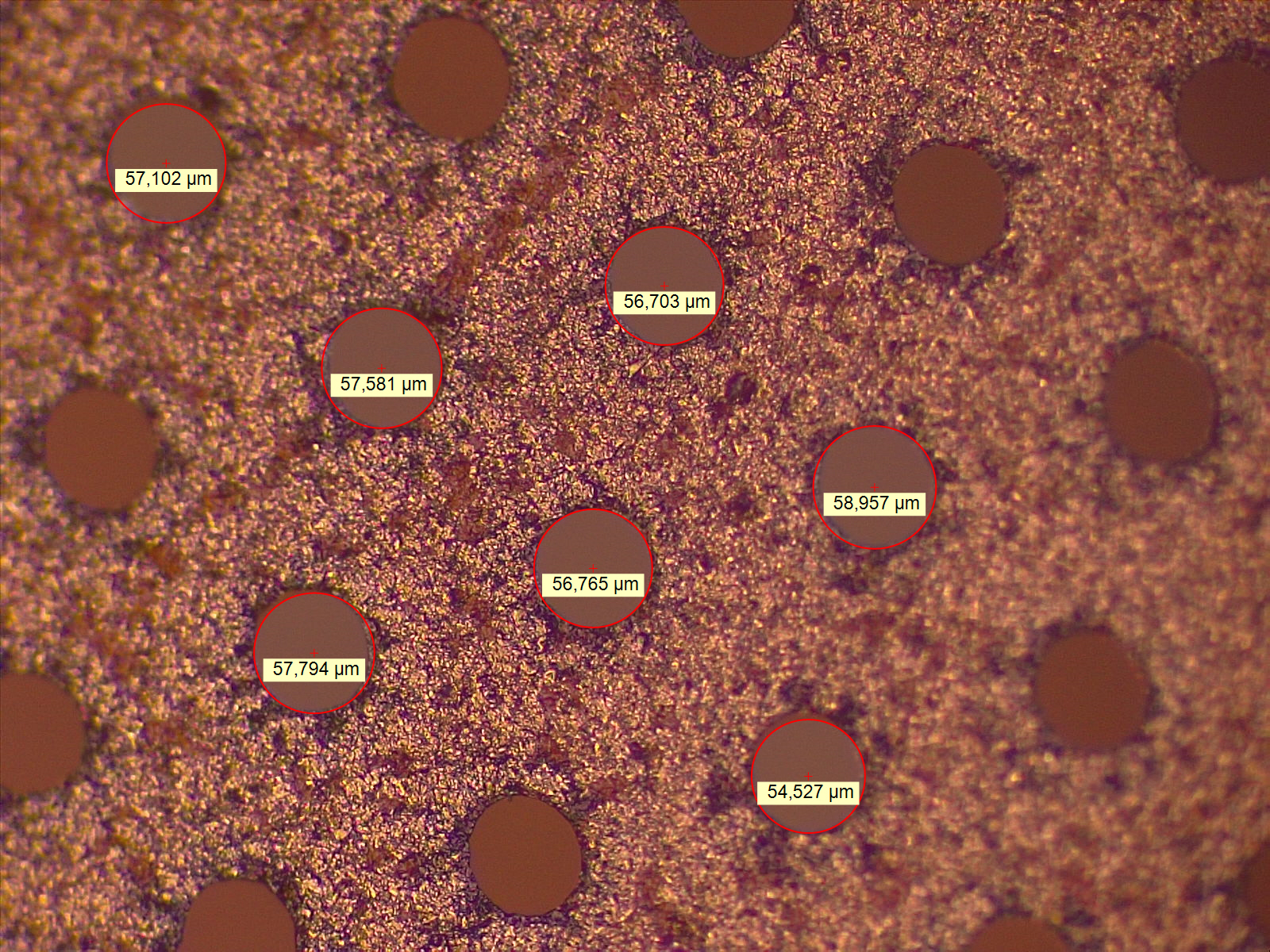 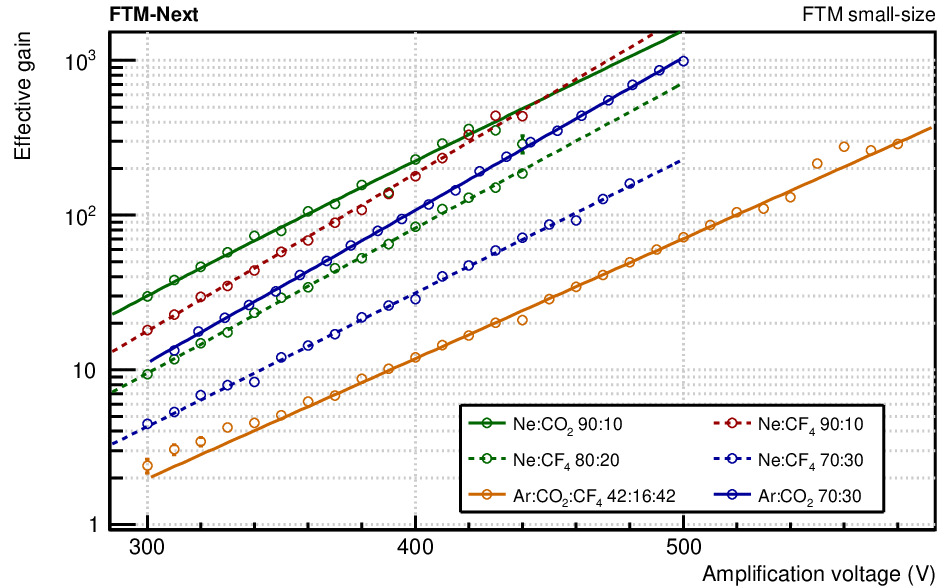 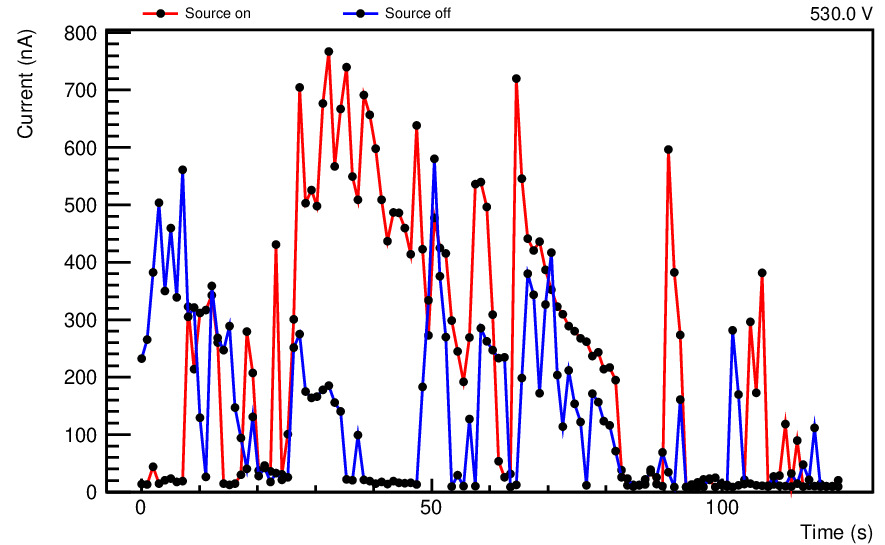 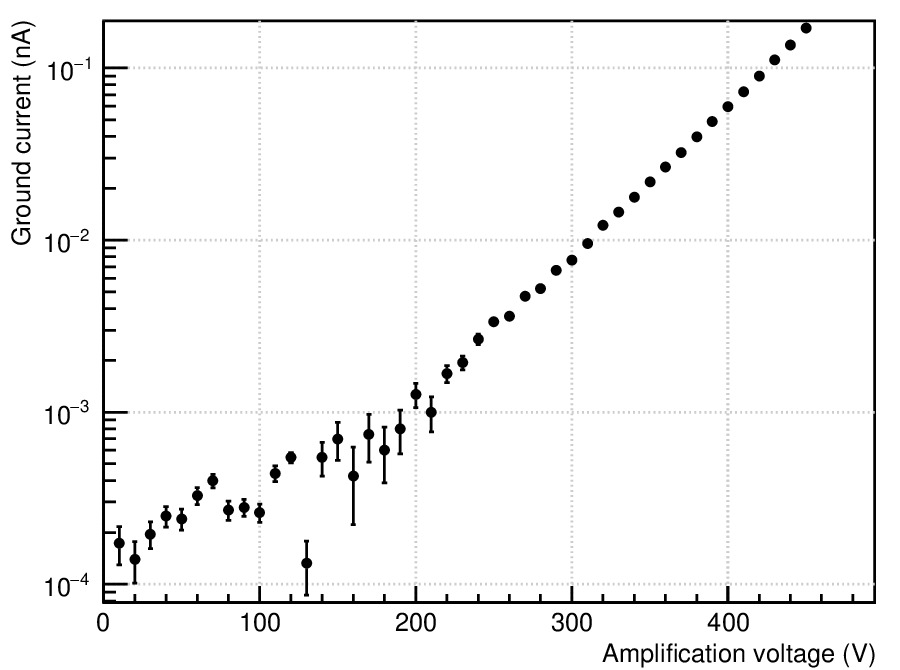 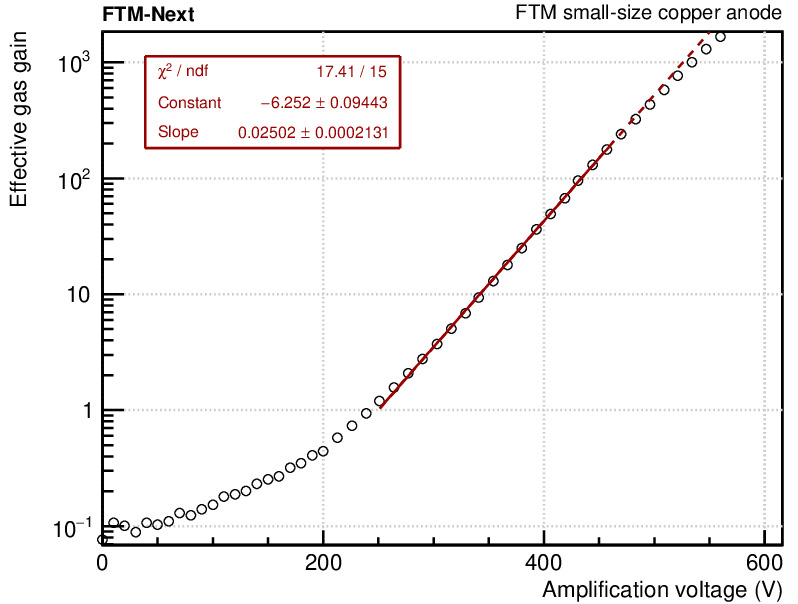 Paschen Curve
Ne:C2H6 90:10
Ne:CF4 90:10
Ar:CO2 70:30
Air
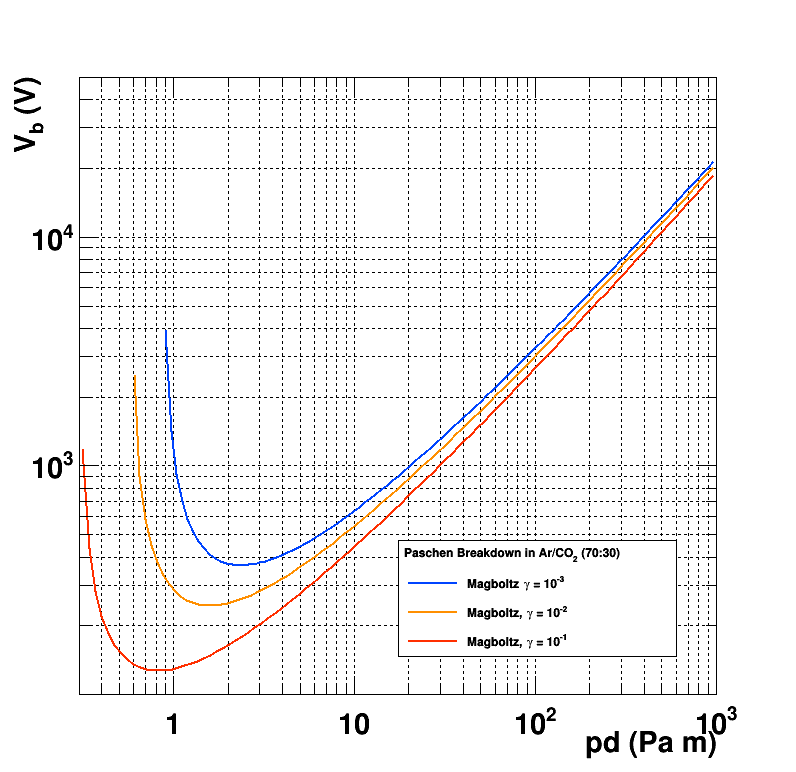 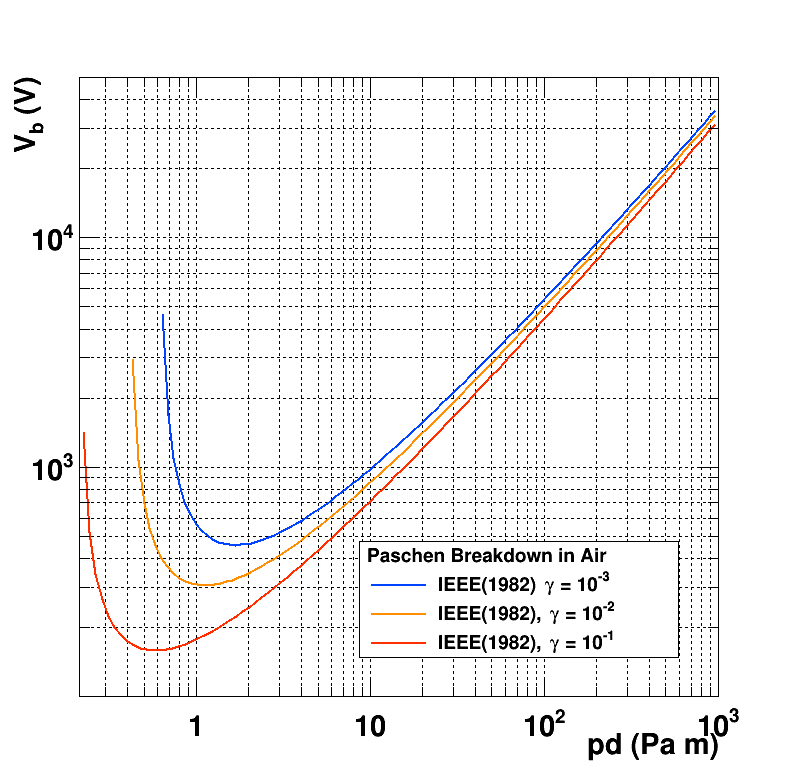 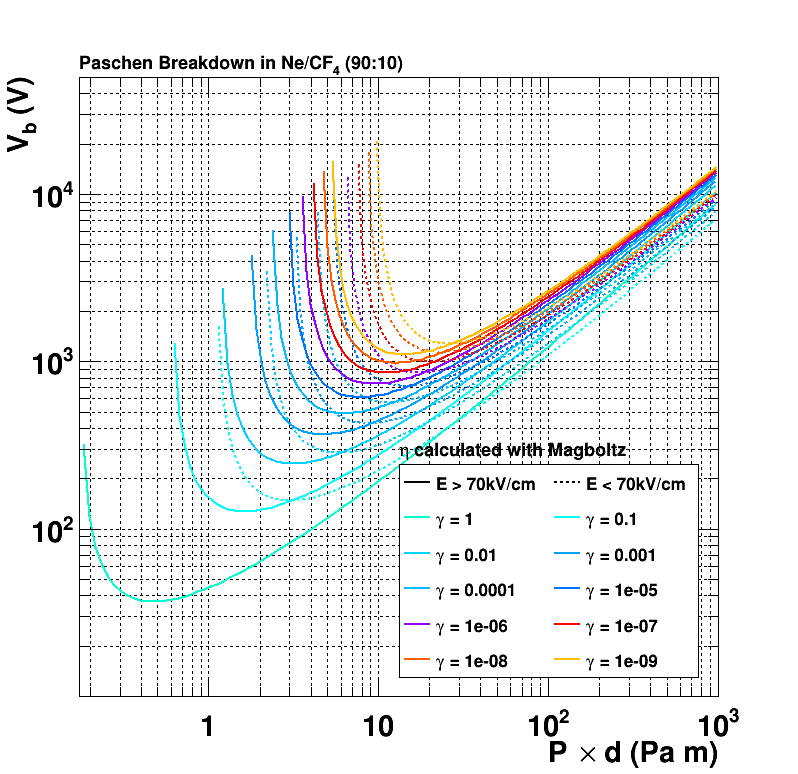 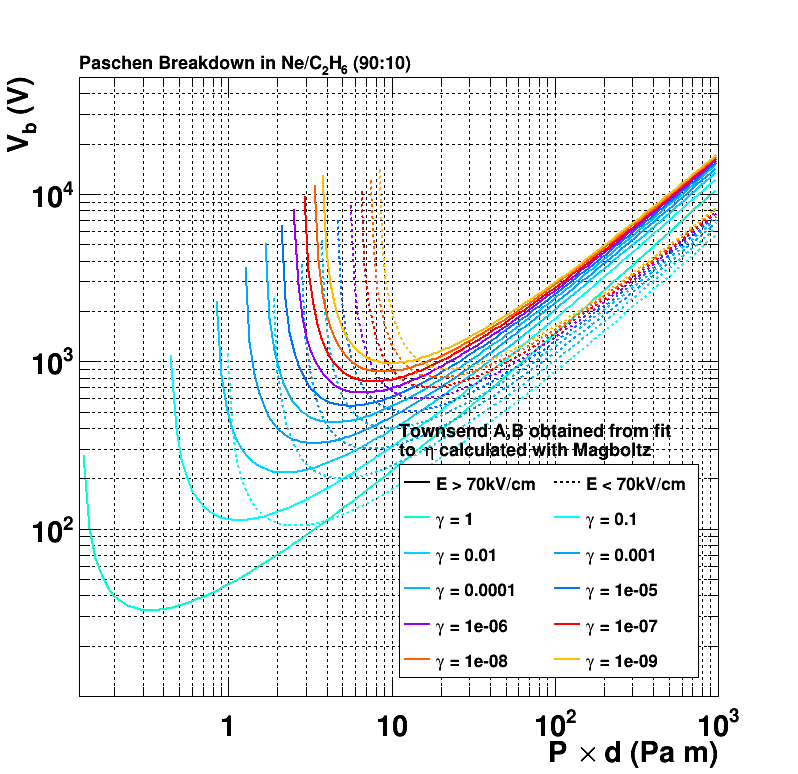 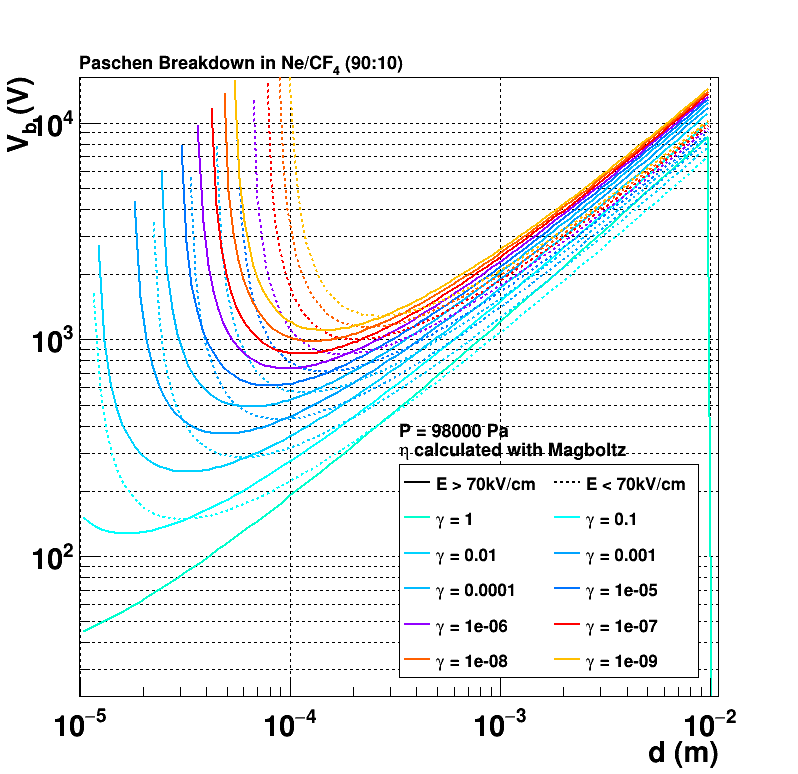 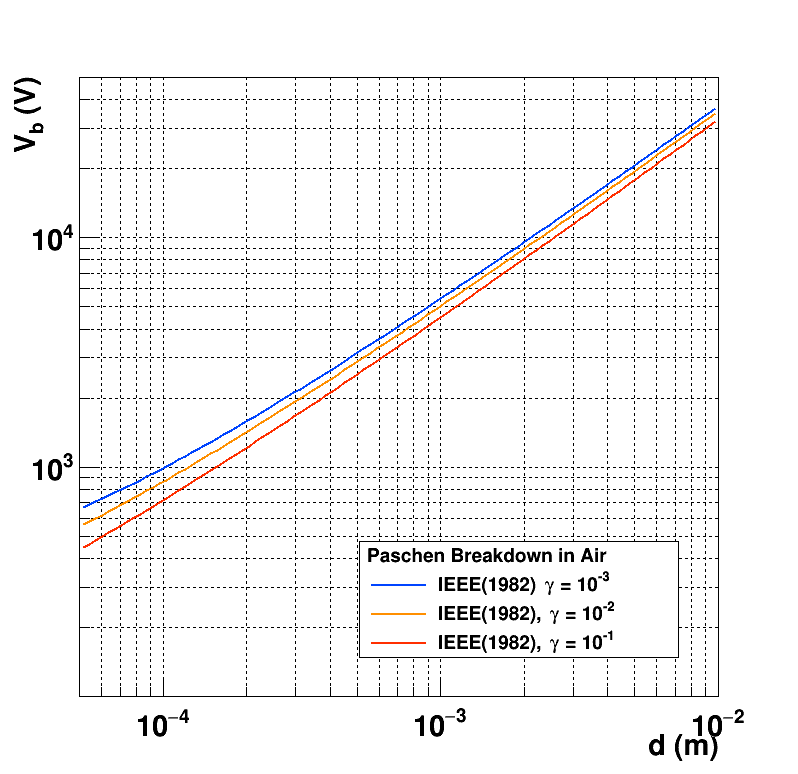 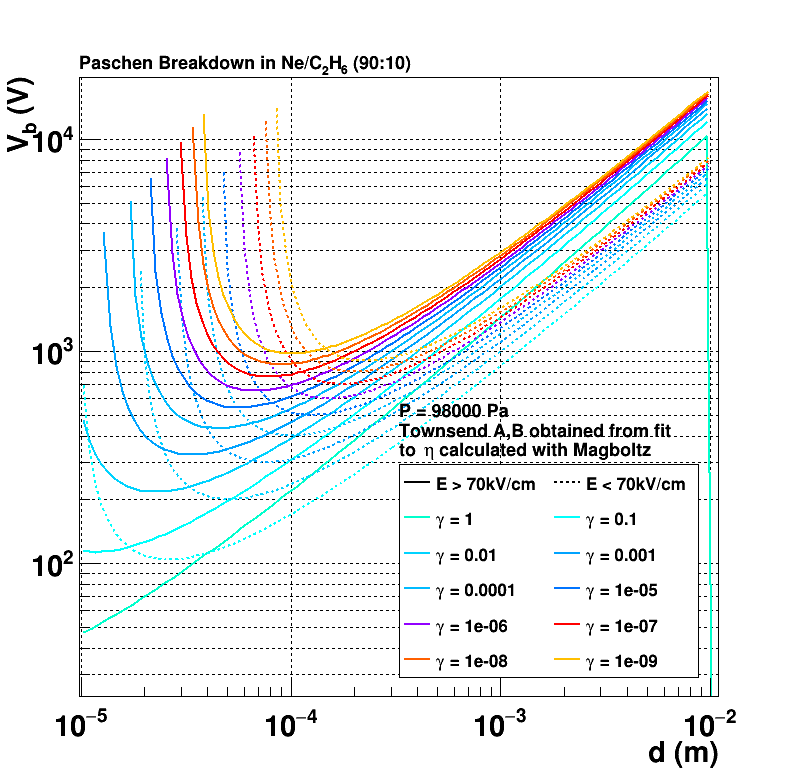 FTM Foil production procedure1 – The actual procedure
1
2
3
Starting FCCL: single DLC layer
Photo-Lithography & Cu Etching
Kapton Etching
Cu Etching & Cr removal (and DLC partially goes away)
Clean DLC  with water jet & pummice suggestion: try with plasma etching
4
5
FTM Foil production procedure2 – With Delaminating DLC
1
2a
2b
Photo-Lithography & Cu Etching
(a) Kapton Etching: etching(b) Delamination => more etching(c) Kapton Etching: remove PI
Cu Etching & Cr removal
Remove DLC with water jet try with plasma etching 
Delamination allows the etching liquid to attack more Polyimide than foreseen by the mask, in an irregular pattern, resulting in irregular hole shape both in top (DLC) as bottom (PI).
2c
3
4
FTM Foil production procedure3 – Suggestion & Future:  Create Rim
1
2
3
Starting FCCL: single DLC layer
Photo-Lithography & Cu Etching
Kapton Etching
Cu Patterning on top (larger), leave Cu as protection on the bottom
Etch / Remove DLC (scrubbing: water jet with small pummice) or with Plasma Etching
Cu & Cr removal
Procedure can be scaled up to 125um polyimide, inserting a 2nd kapton etching step, starting from the top
4
5
Res GEM Foil production procedure
1
2
3
4
Starting FCCL: double DLC layer
Photo-Lithography & Cu-Cr Etching
DLC “breaking” (sand blasting - pummice)
Kapton Etching
DLC “breaking” (sand blasting)
Cu Etching & Cr removal
5
6
FTM Foil production procedure4 - Future
1
2
3
Starting FCCL: single DLC layer
Photo-Lithography & Cu-Cr Etching
DLC “breaking” (sand blasting?)
Kapton Etching
DLC “breaking” (sand blasting?)
Cu Etching & Cr removal
4
5
6
Alternative Detection Structures to be considered?
Picosec micromegas (with pre-amp) arrive at few 105 – 106 with pre-amplification. Assume pre-amp of factor 10, then MM in Compass gas (Ne:CF4:C2H6 80:10:10) still has G = few 104 – 105
RETGEM shows gain 105 (Peskov) 104 (Confirmed Chinese Colleagues)
REGEM (Japan) however not successful
Possibility to make Micromegas with Resistive Mesh? E.g. Glass Fiber mesh coated with DLC?
Polyester mesh to be coated with DLC is a possibility …
Possibility to make RETGEM without Cu layer on top of PCB. PCB of 0.2 – 0.4 – 1mm ?
Increased thickness of amplification stage will result in reduced Capacitance (C=eA/d), and hence reduced transparency / signal induction
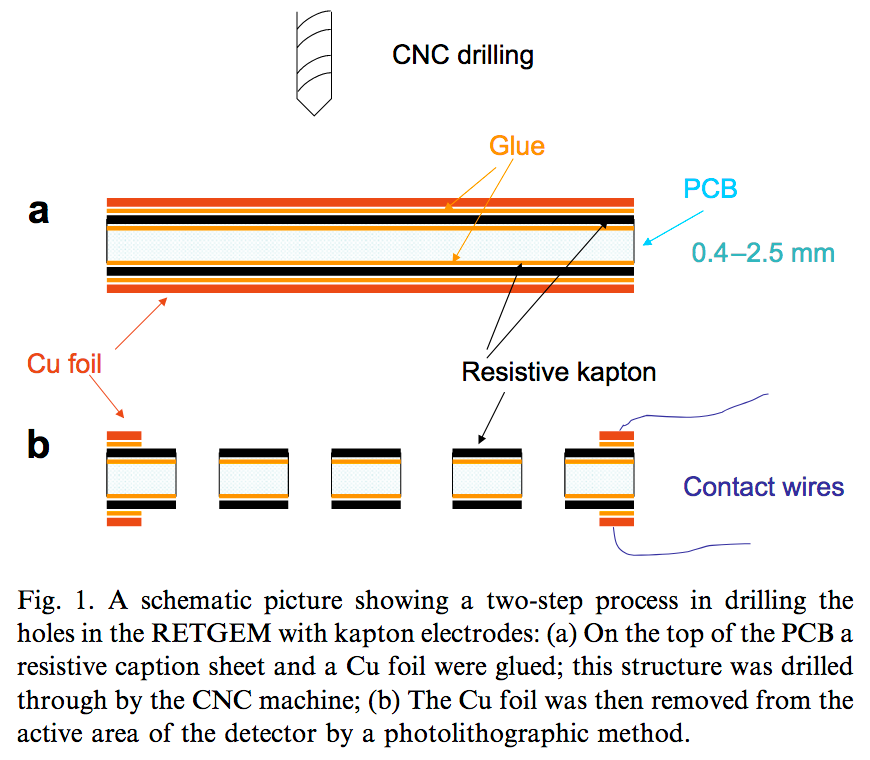 For the Graphene Collaboration